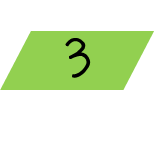 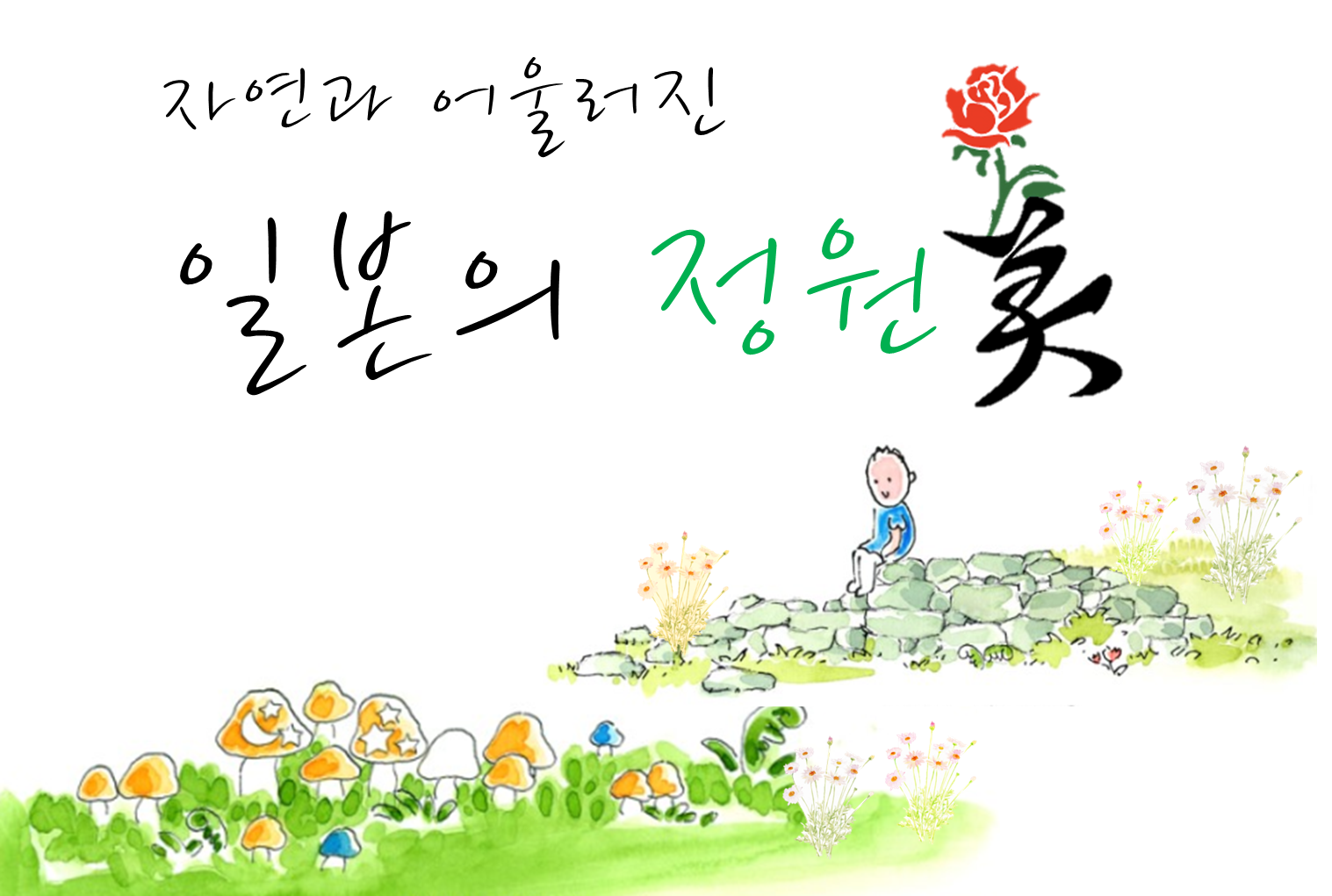 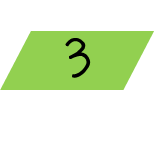 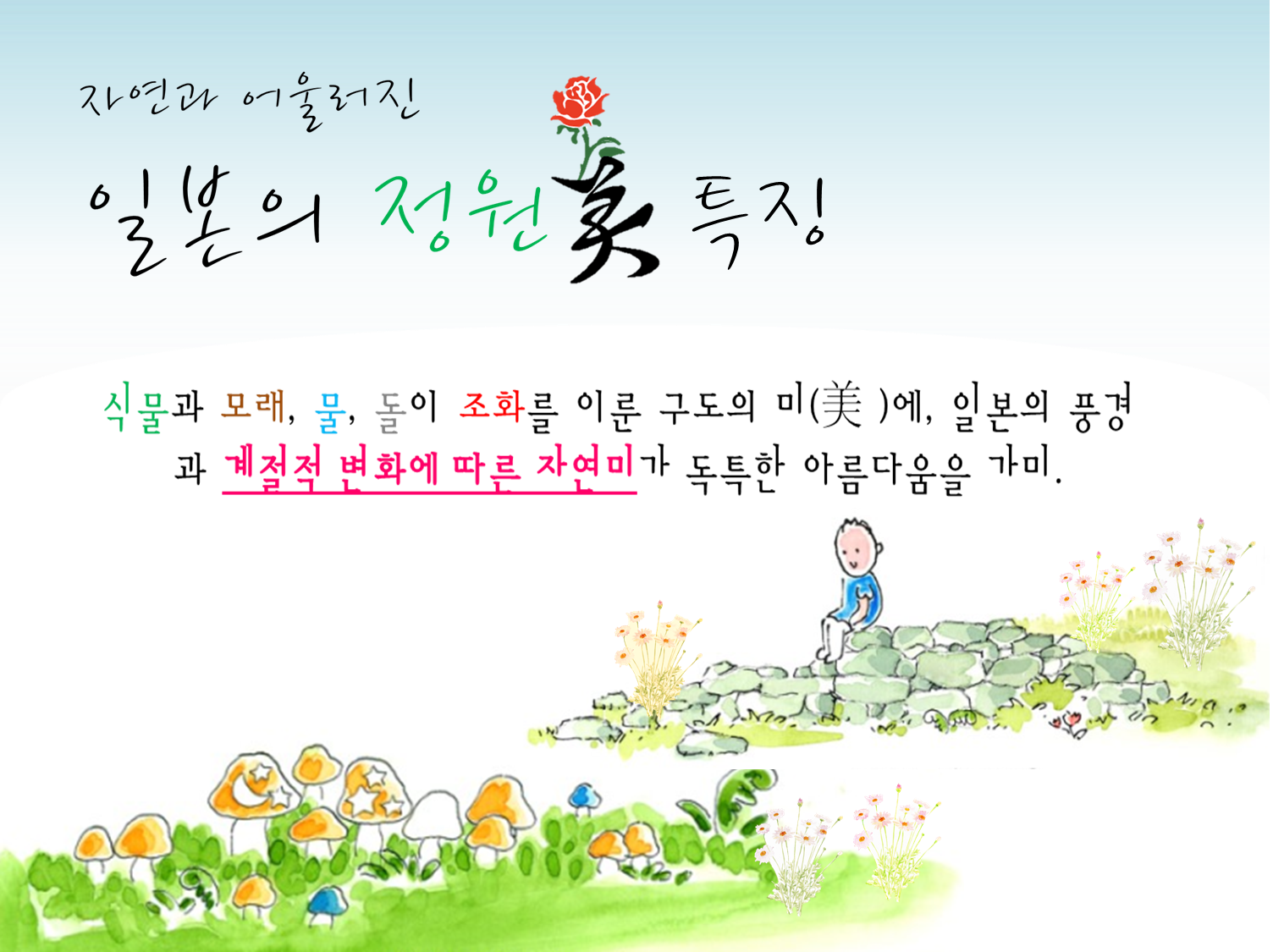 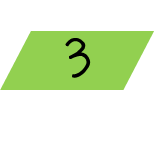 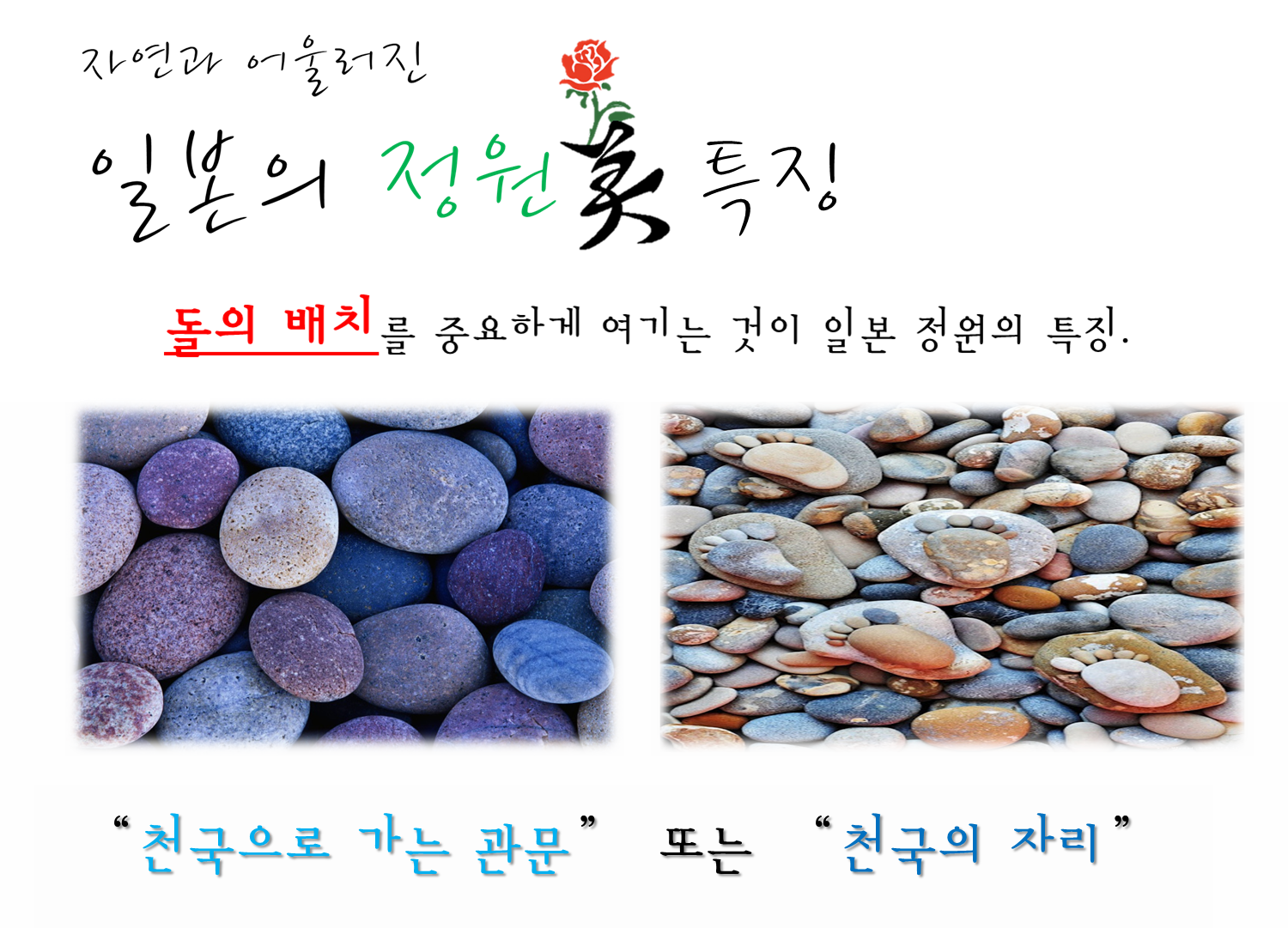 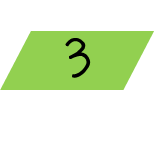 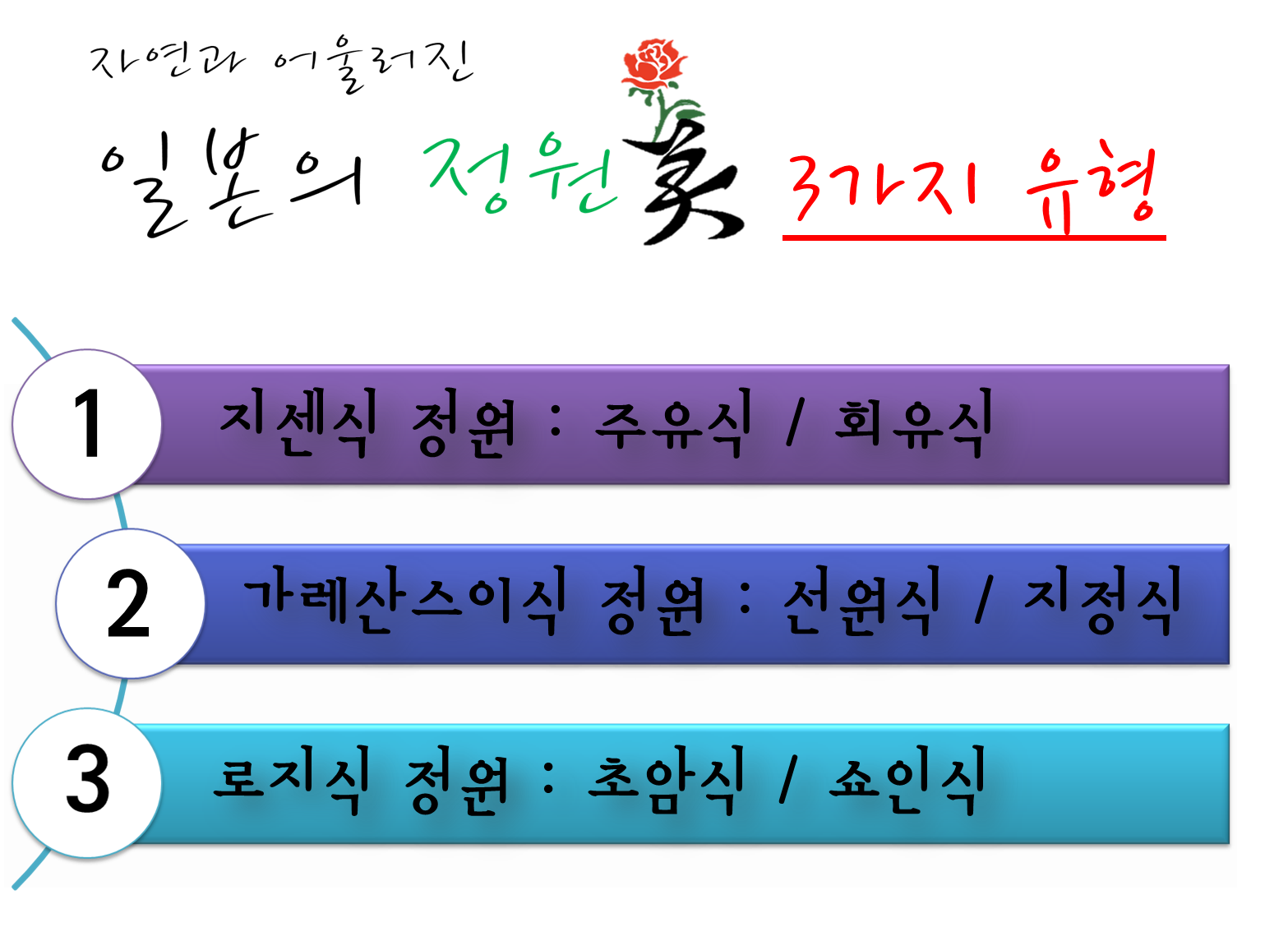 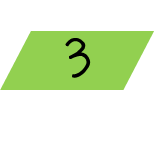 : 로지식
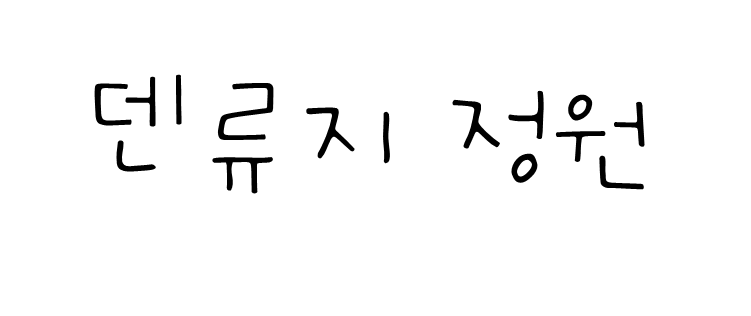 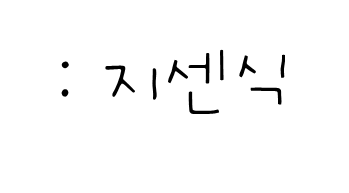 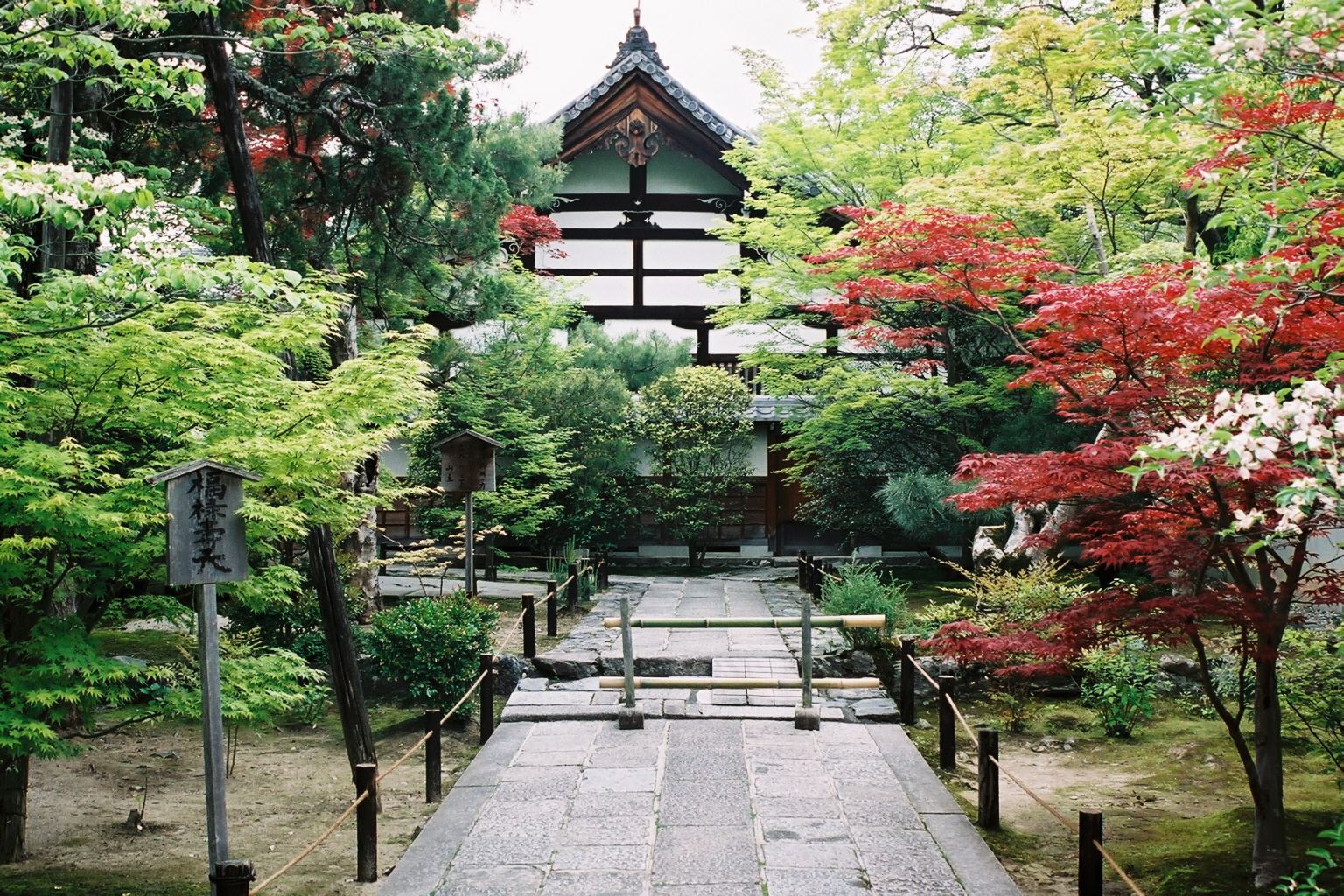 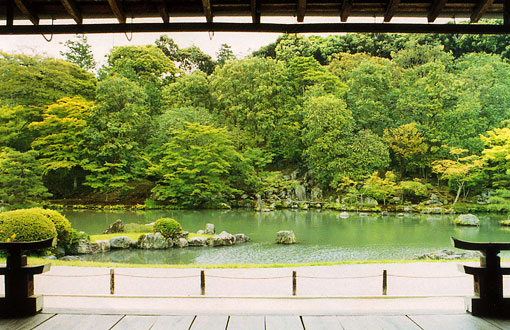 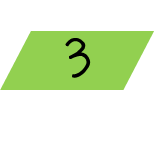 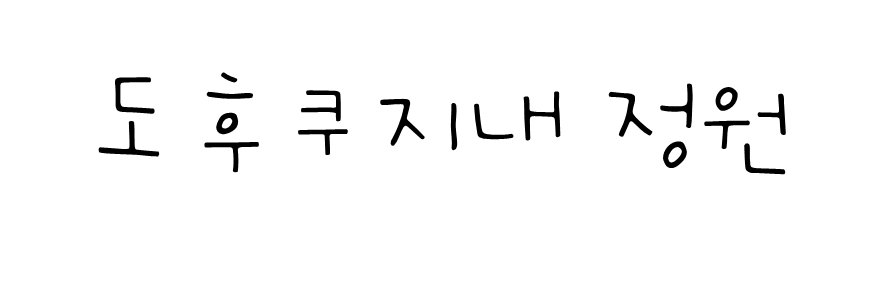 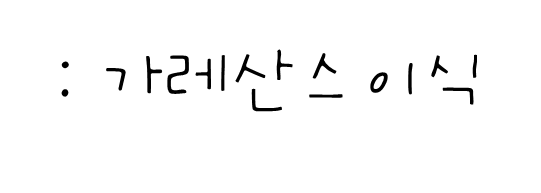 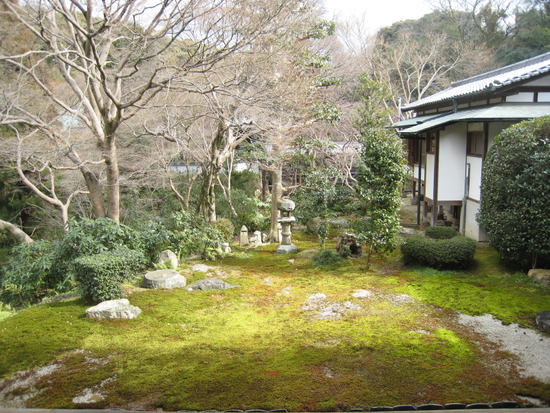 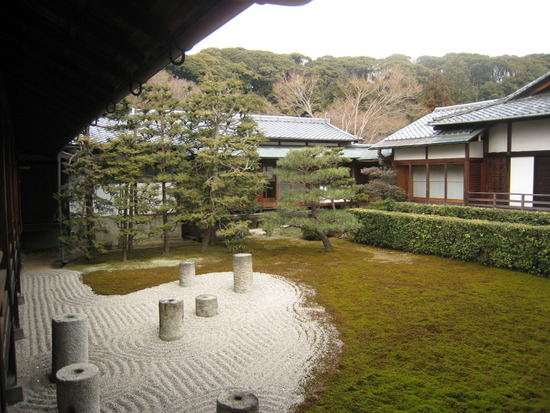 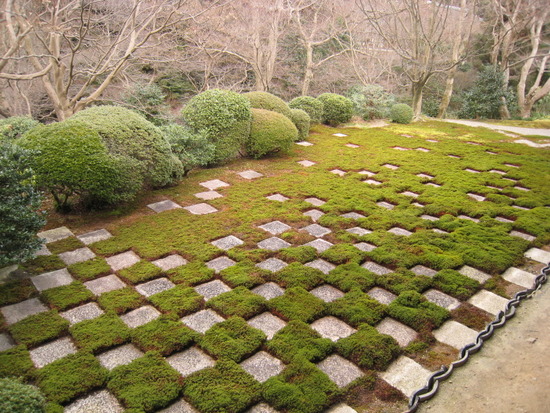 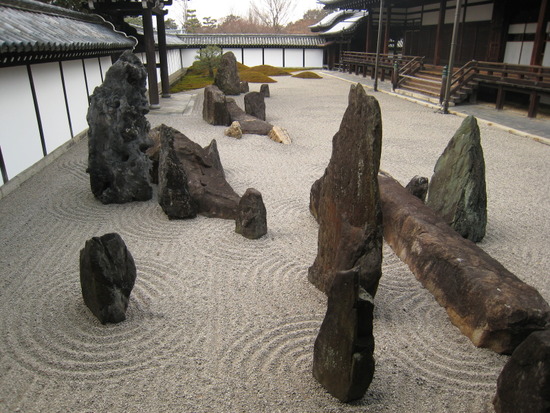 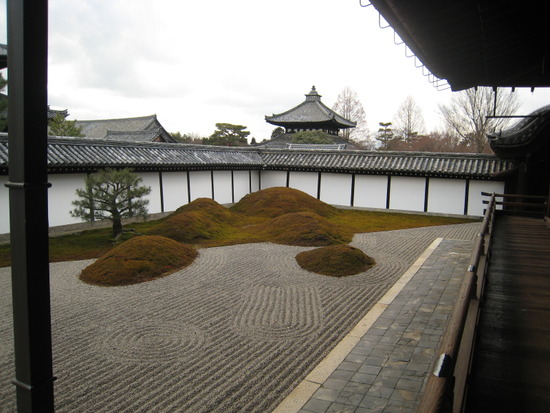 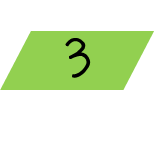 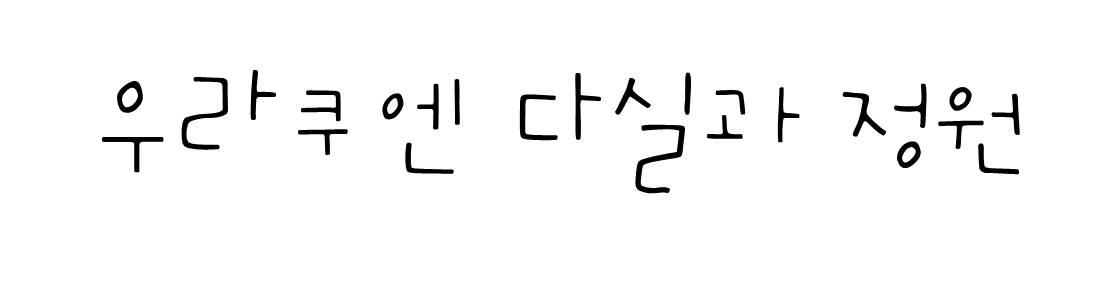 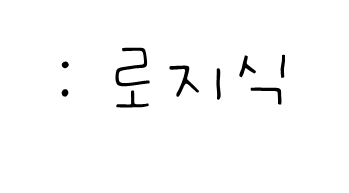 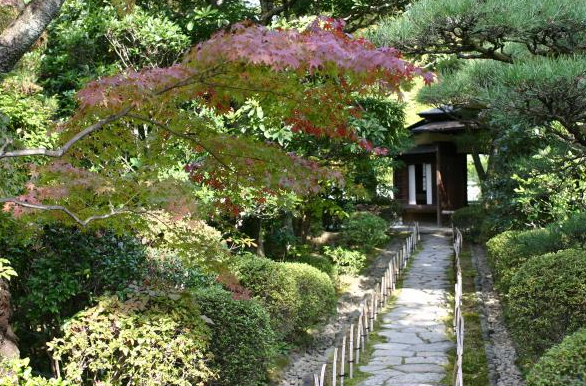 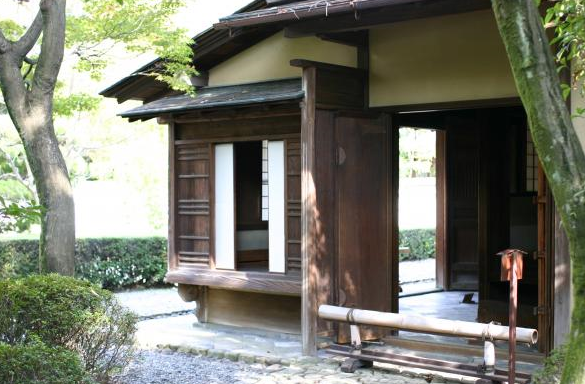 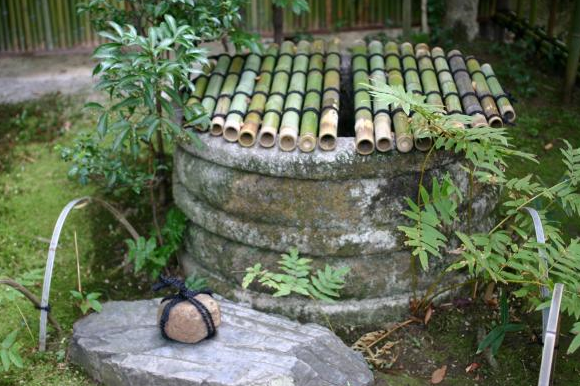 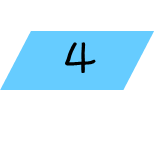 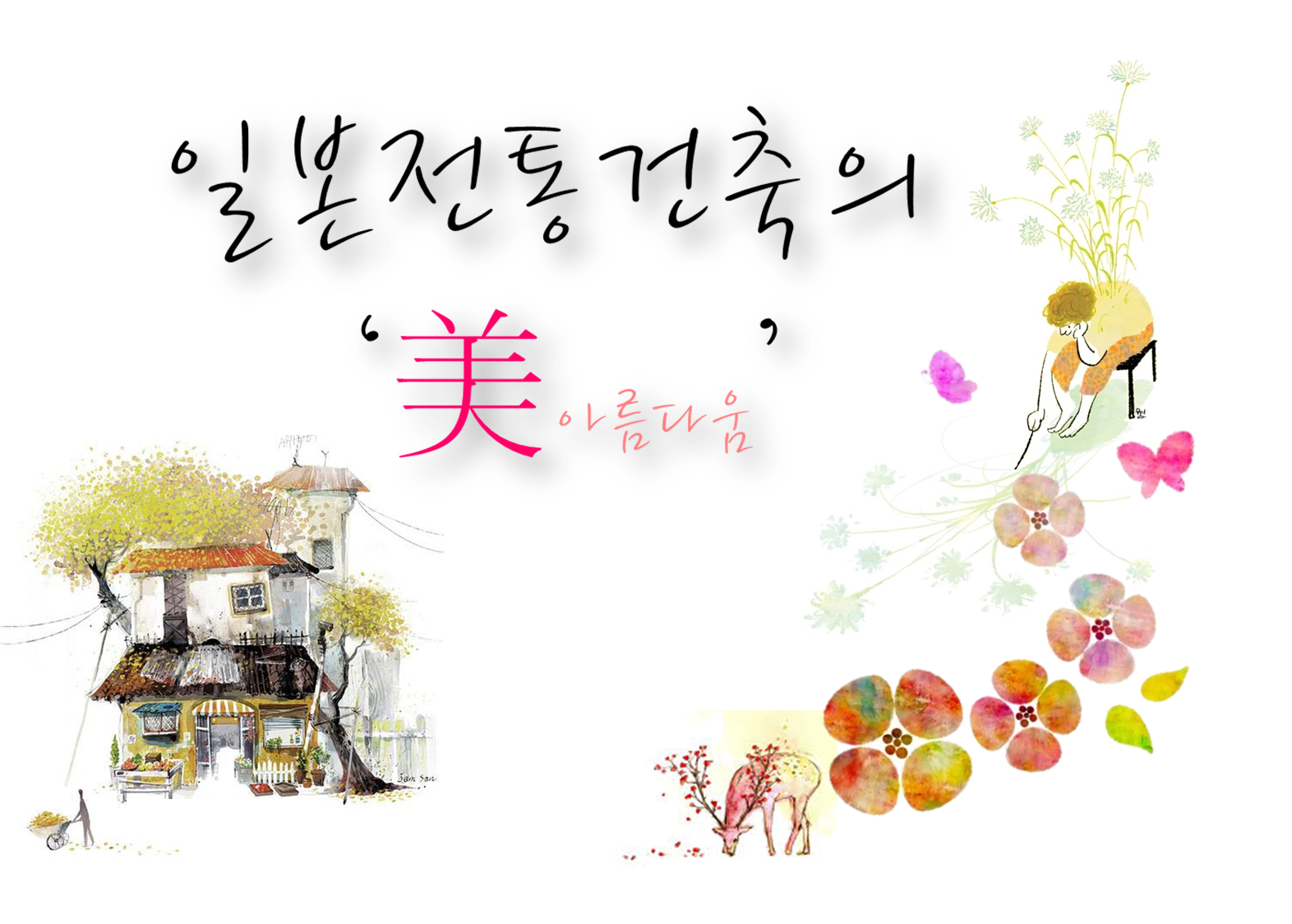 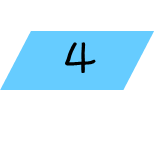 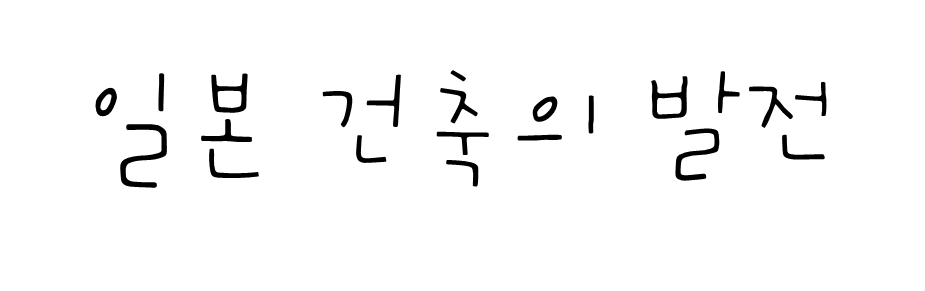 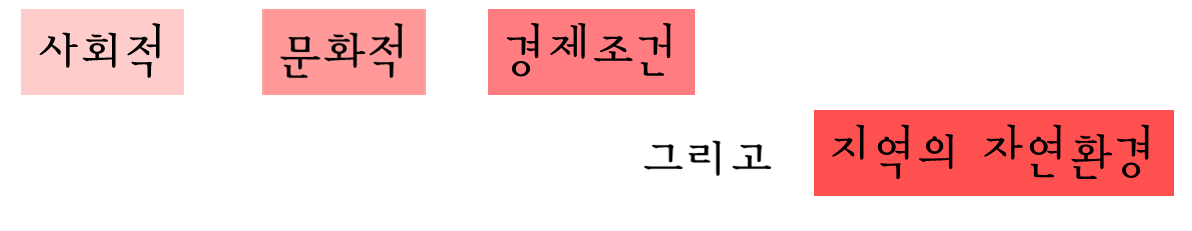 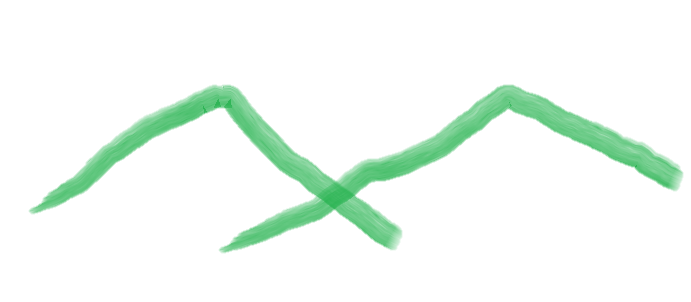 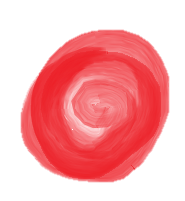 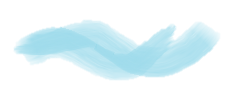 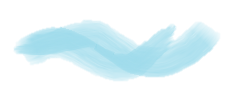 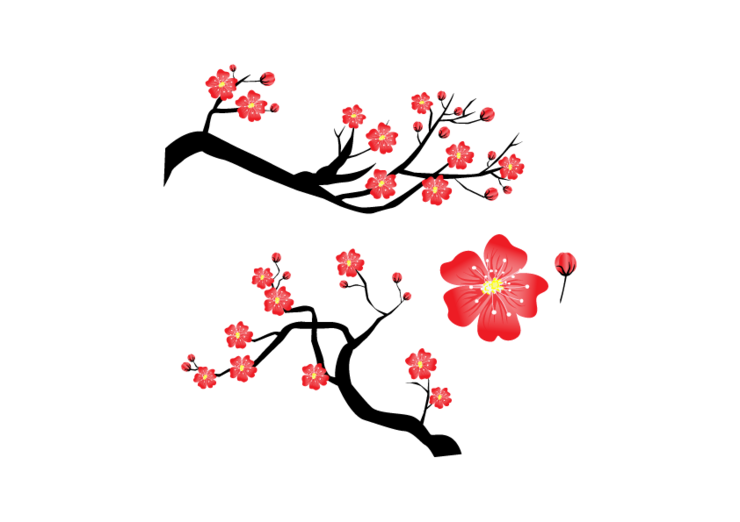 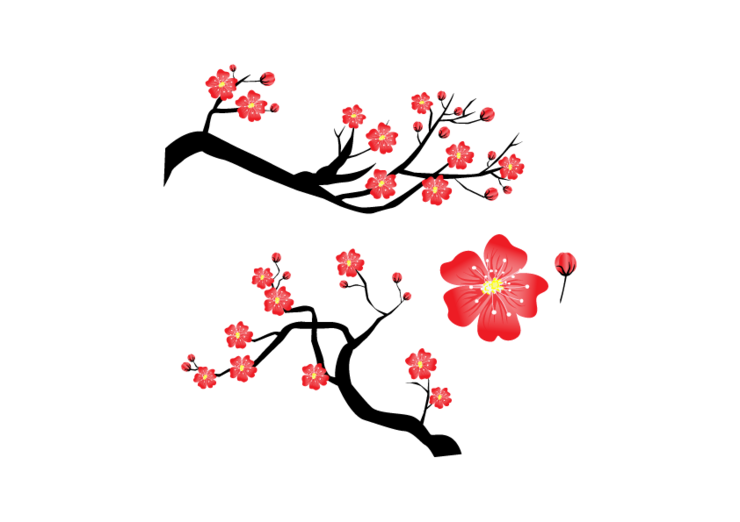 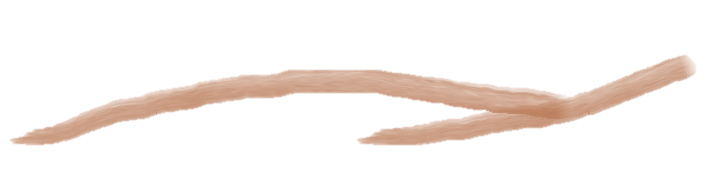 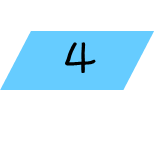 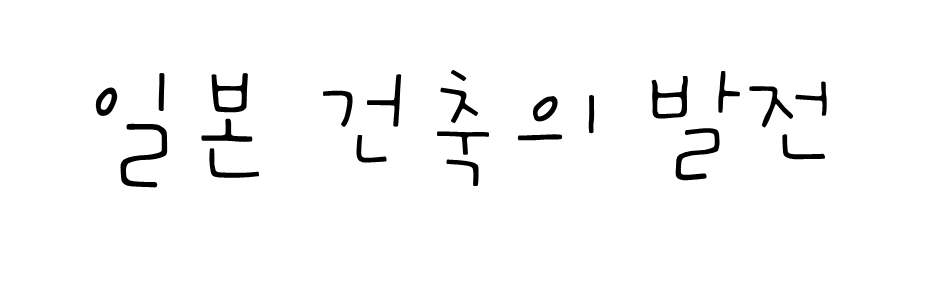 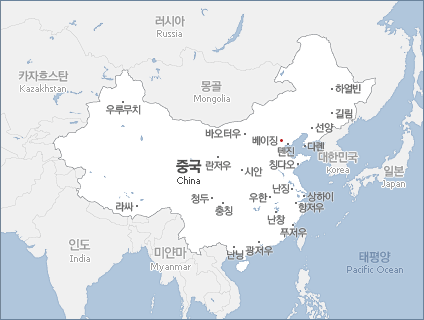 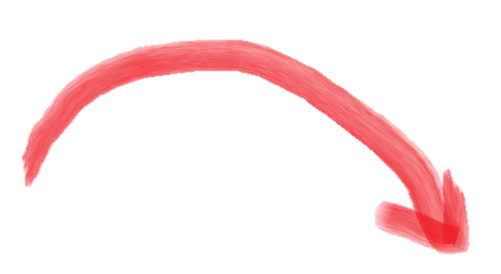 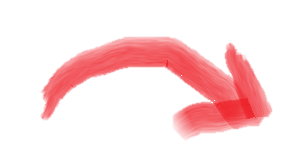 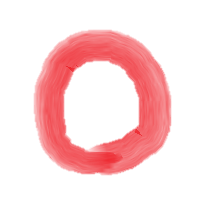 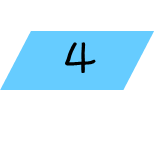 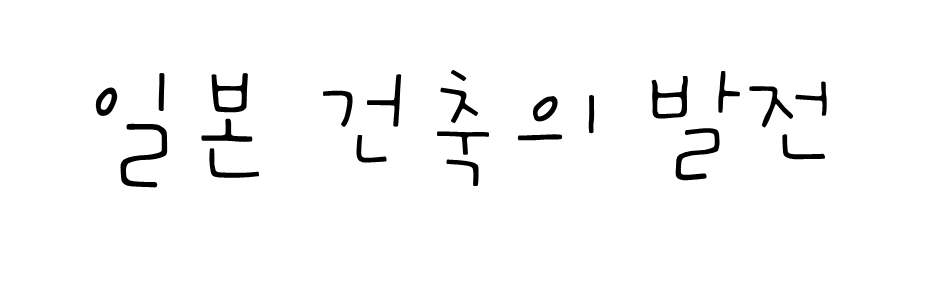 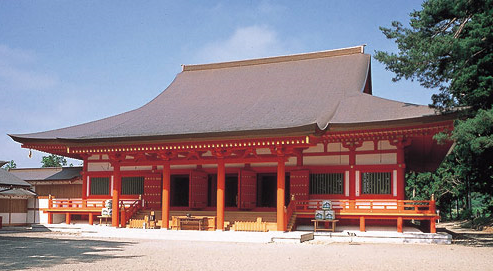 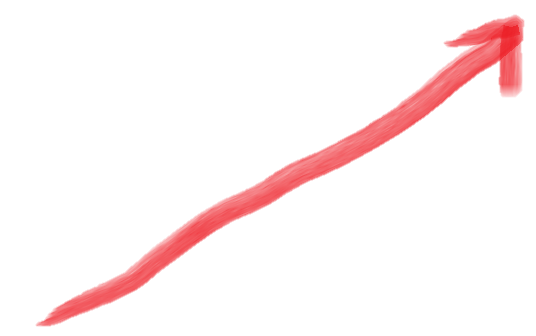 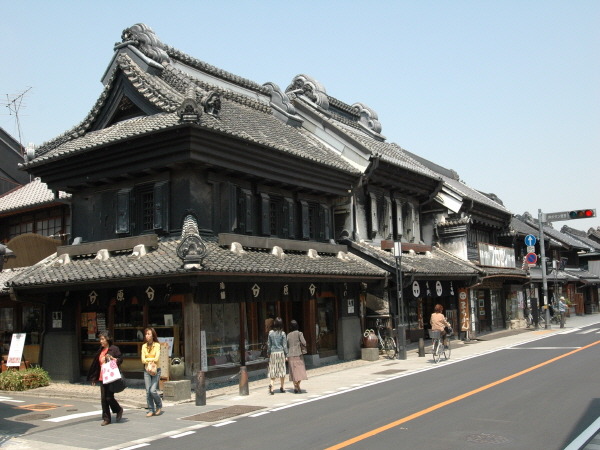 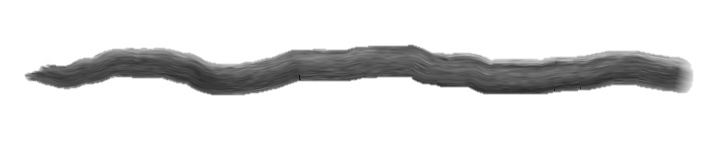 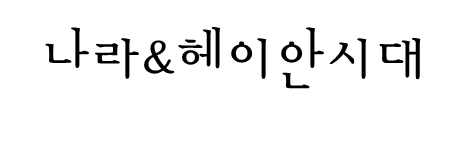 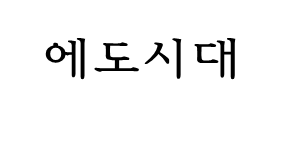 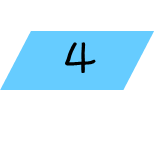 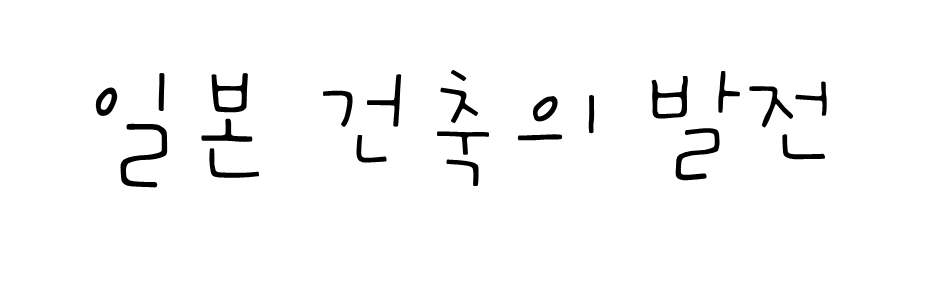 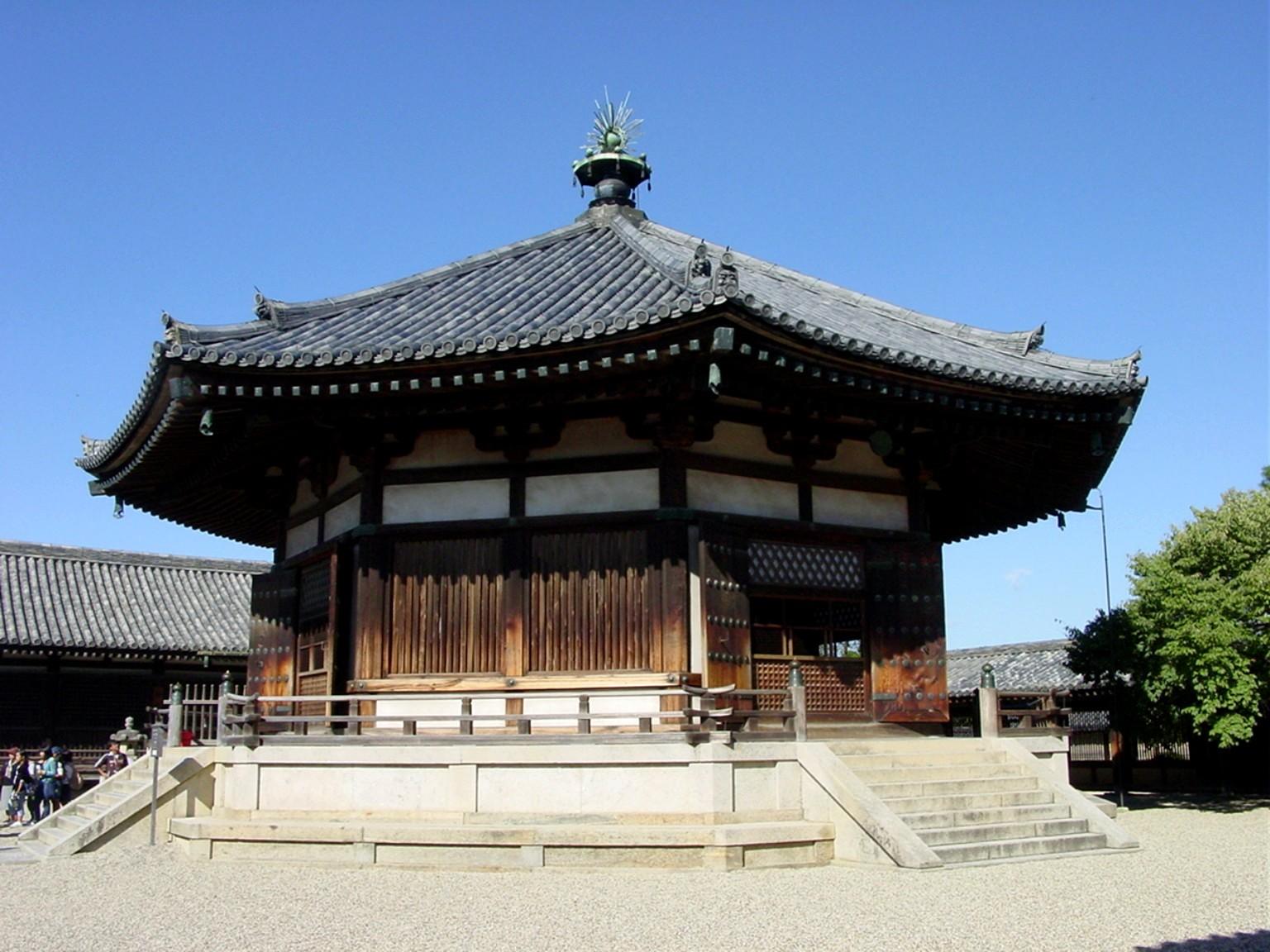 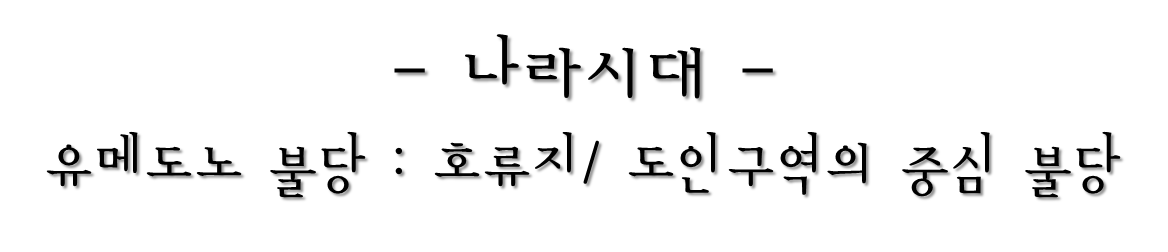 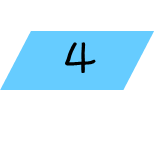 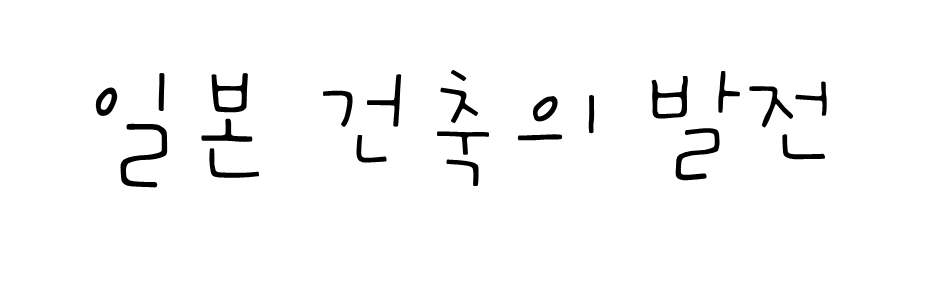 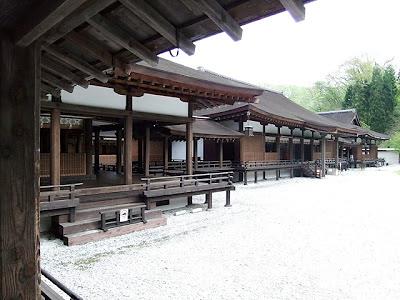 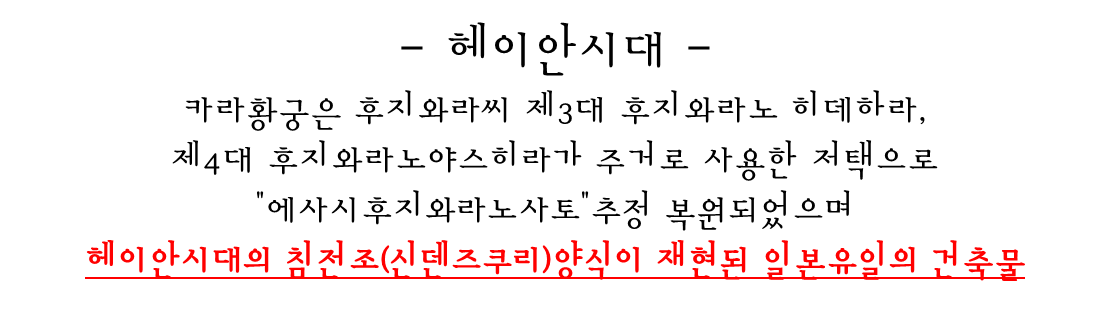 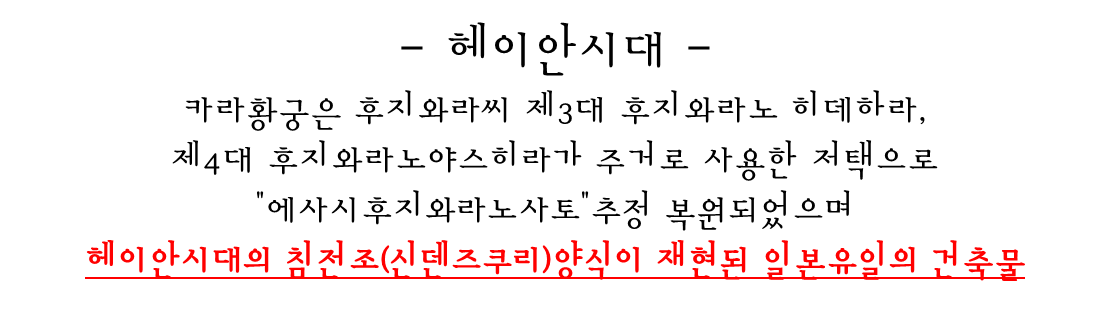 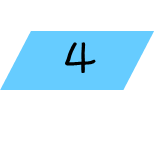 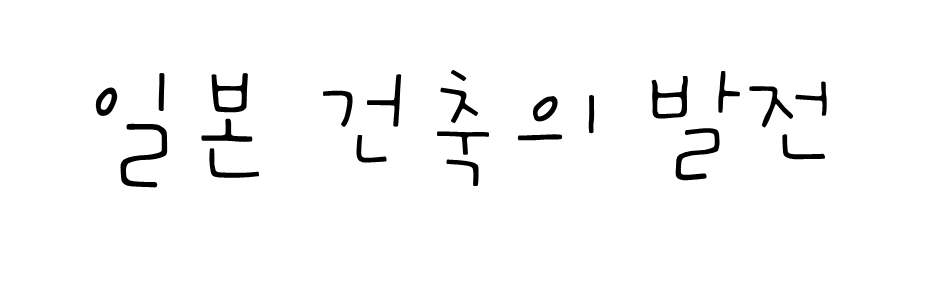 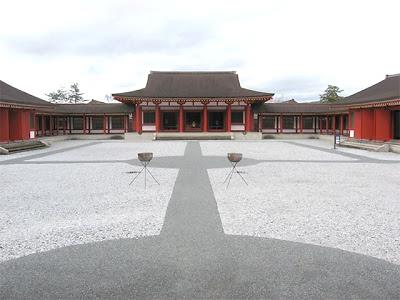 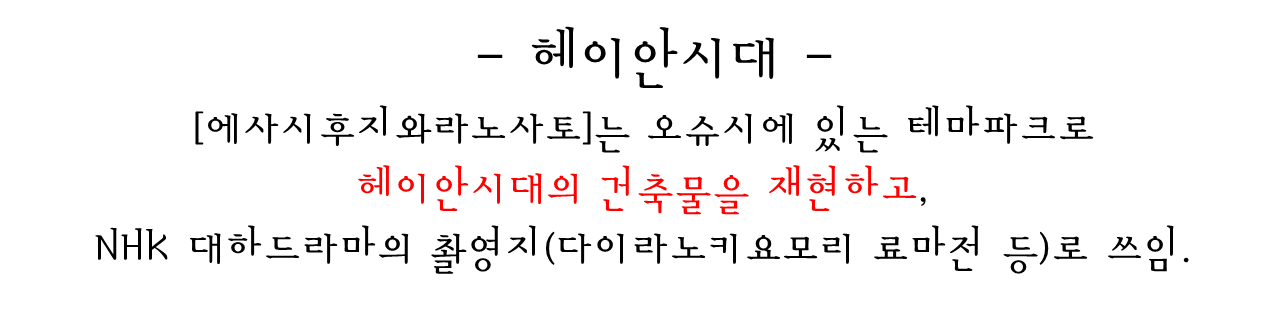 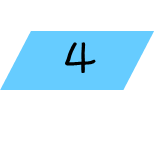 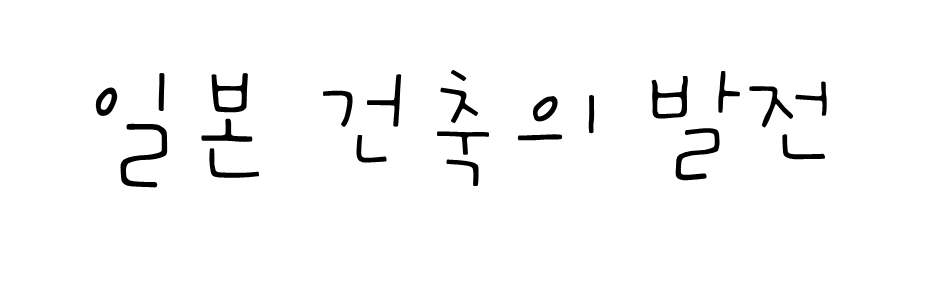 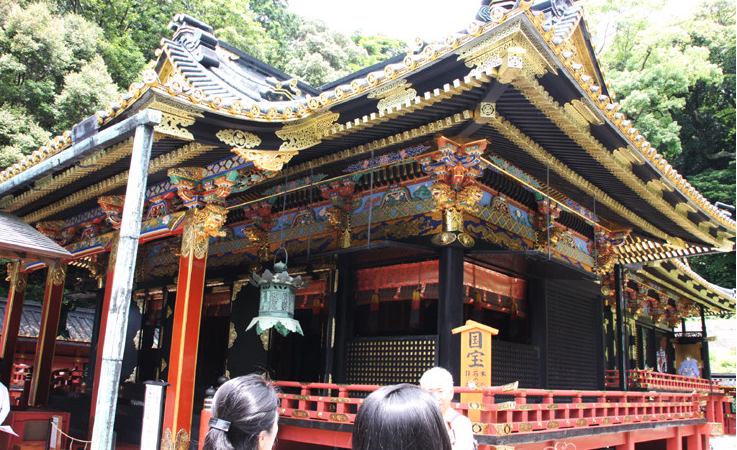 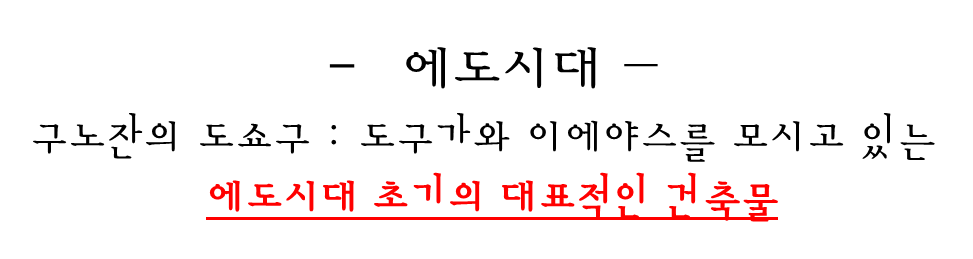 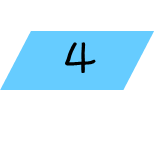 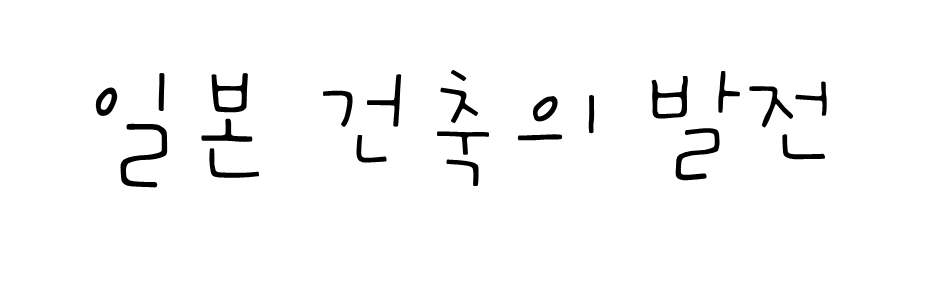 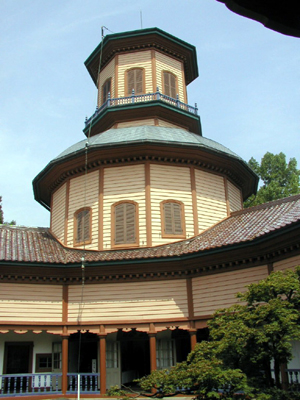 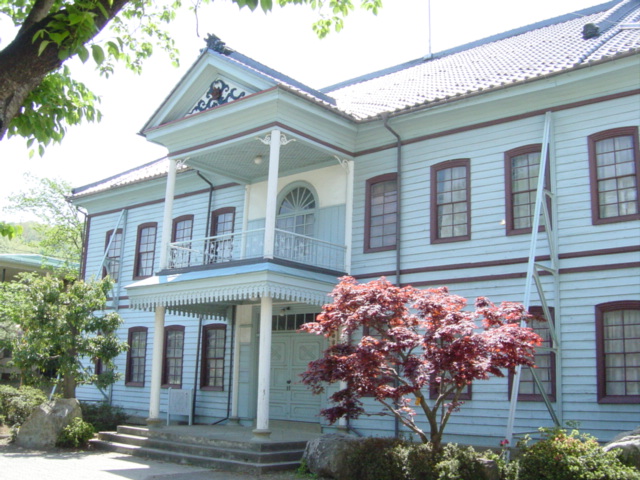 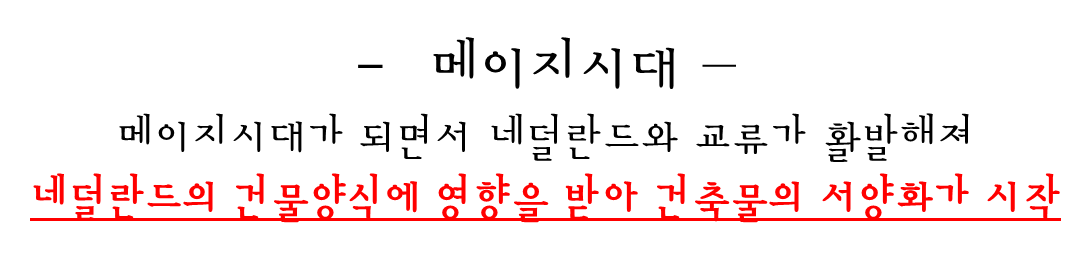 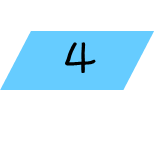 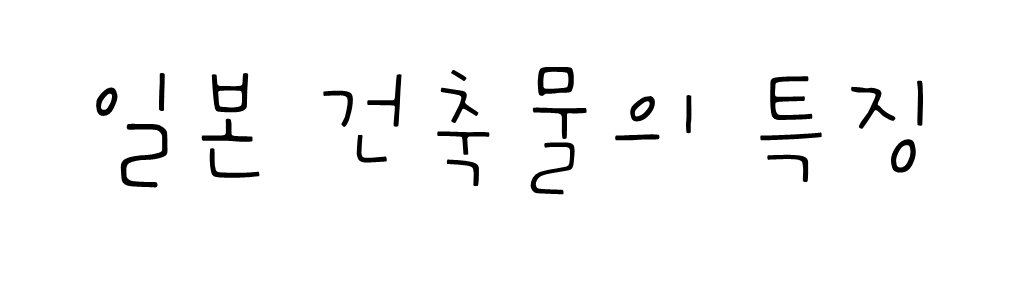 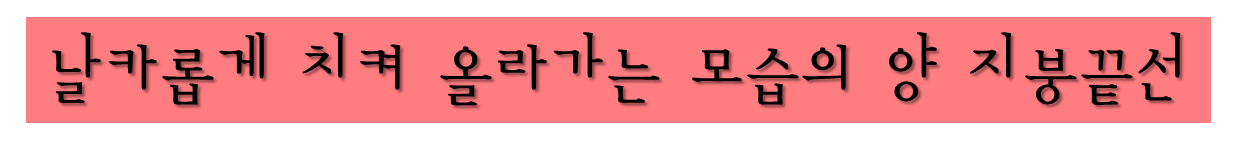 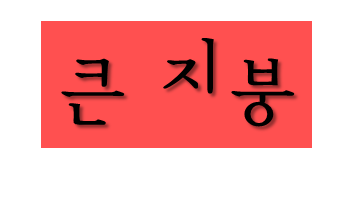 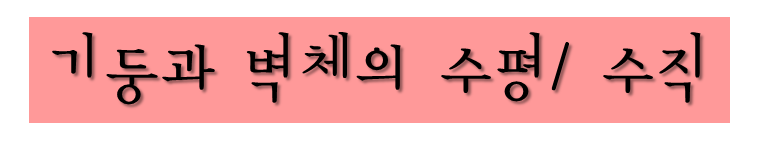 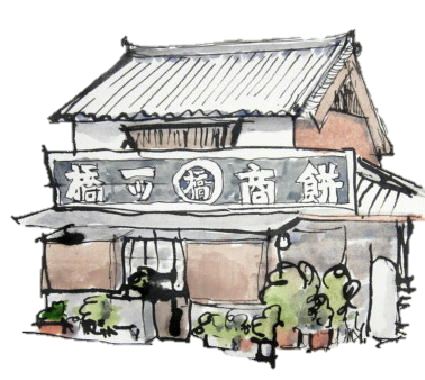 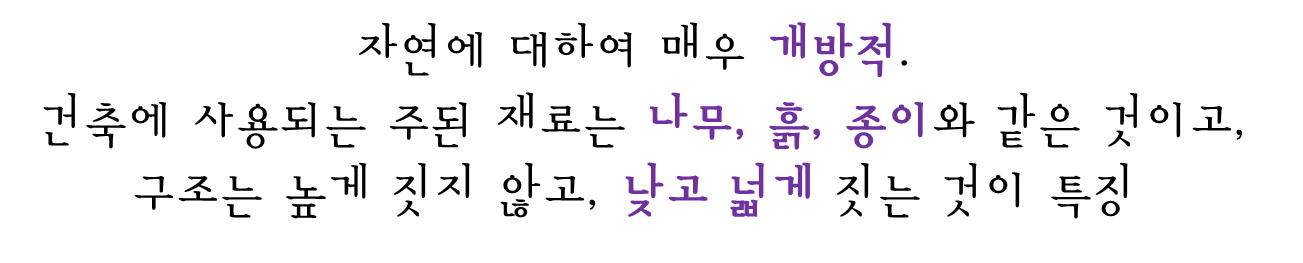 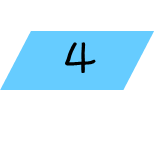 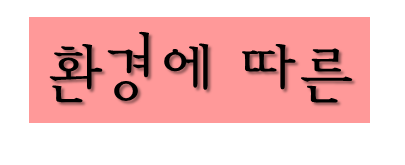 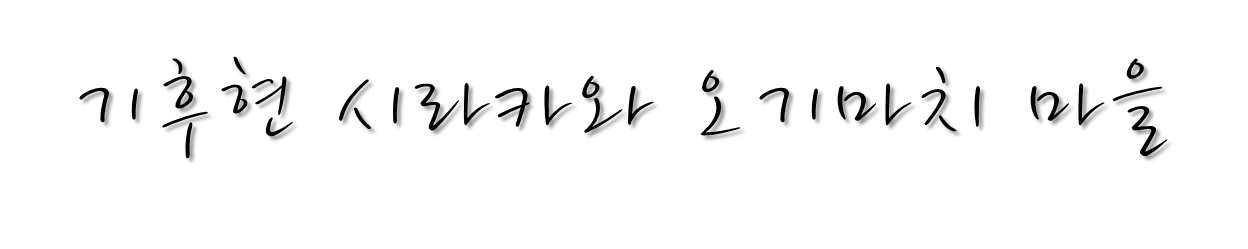 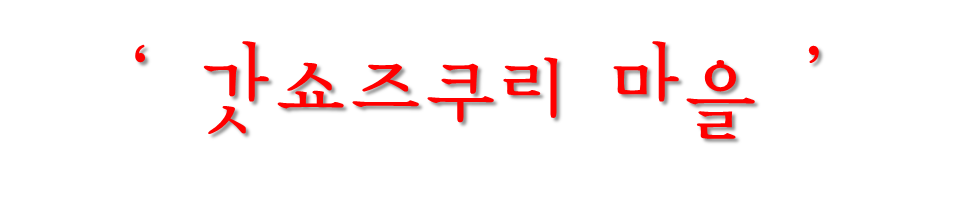 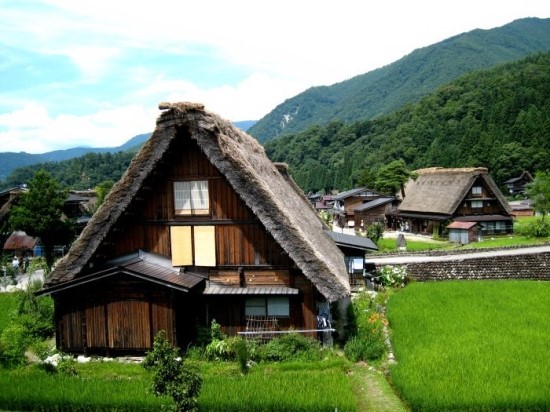 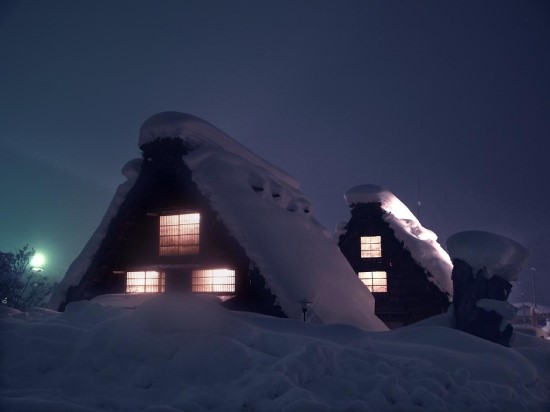 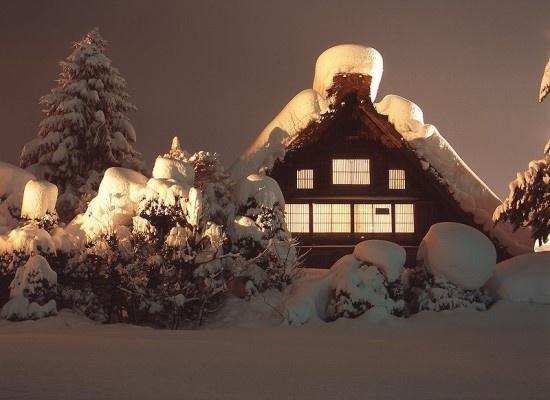 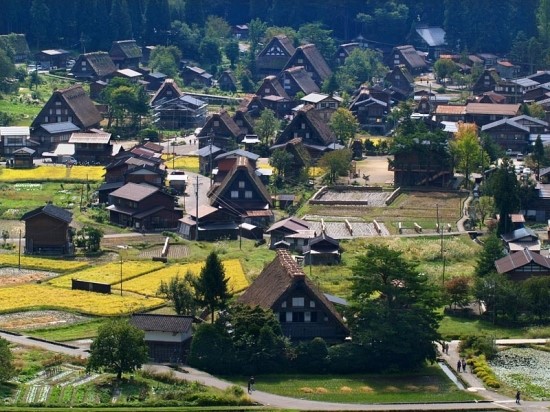 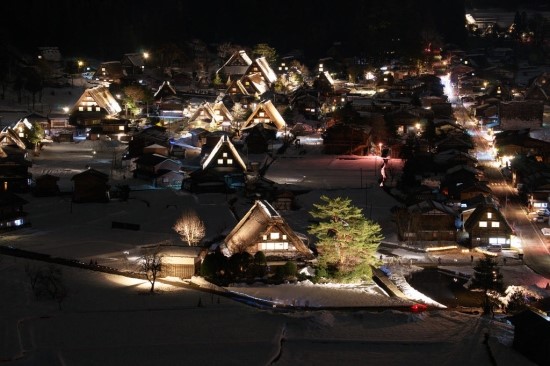 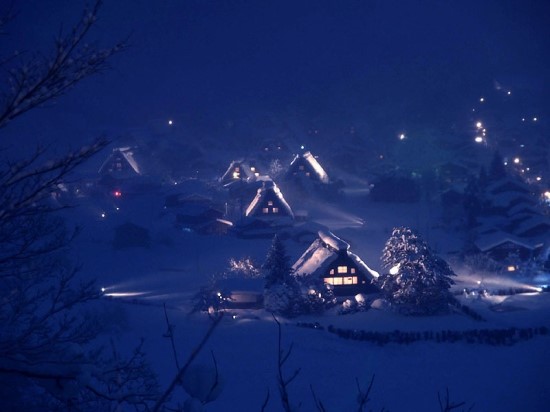 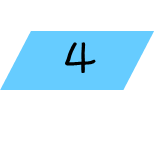 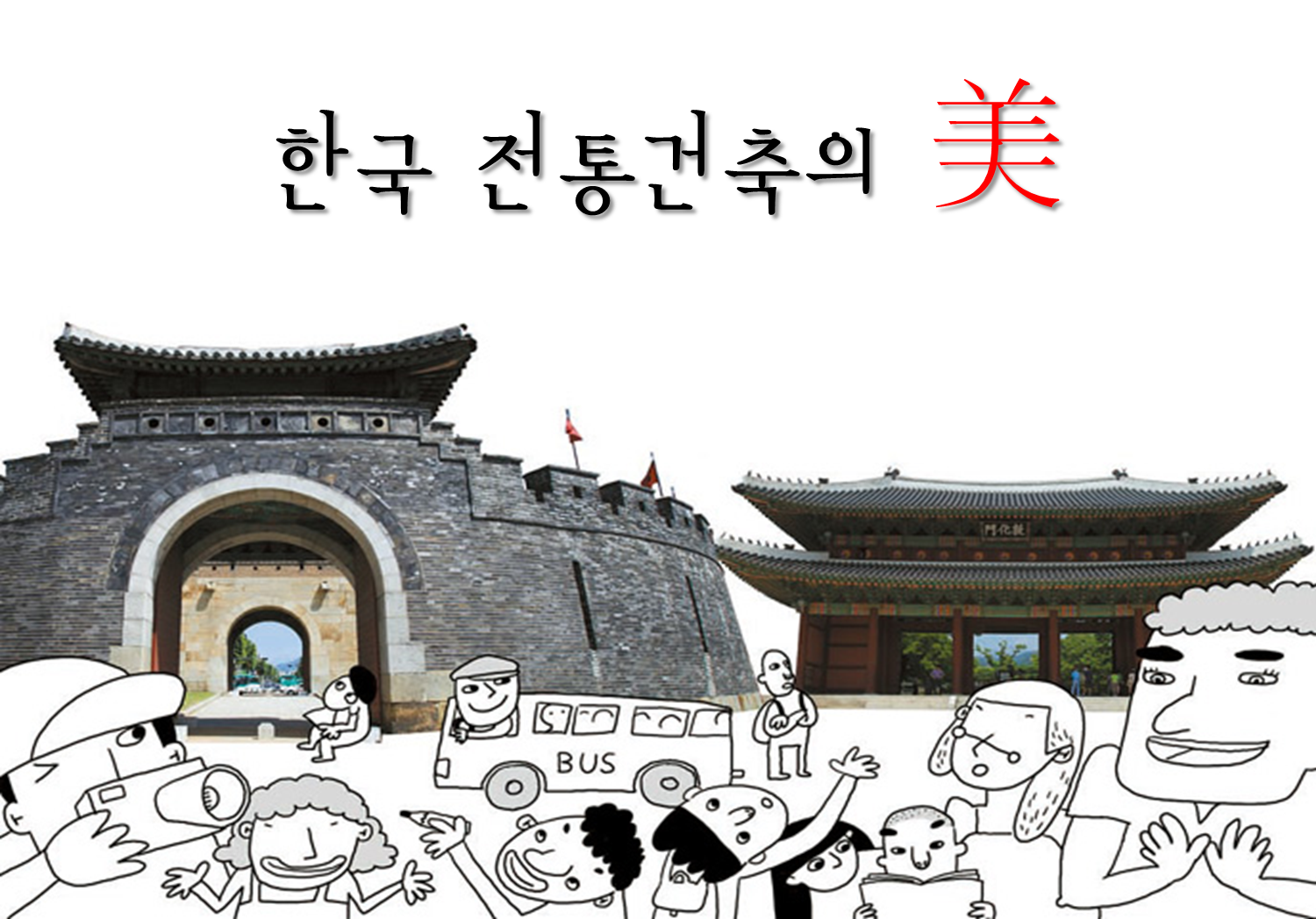 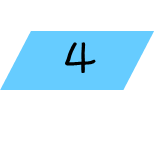 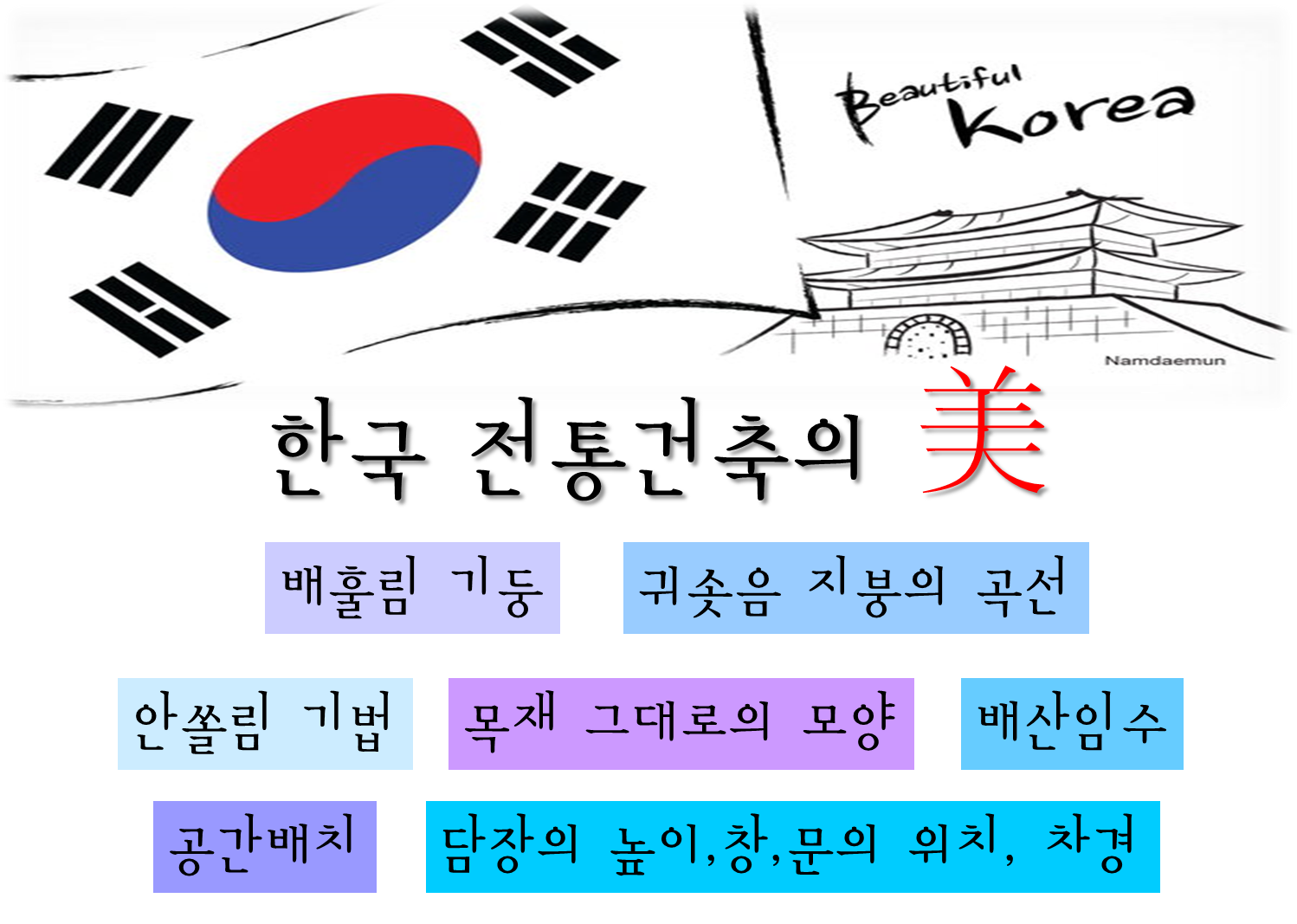 6
2
3
4
5
1
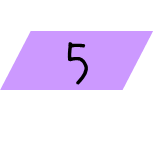 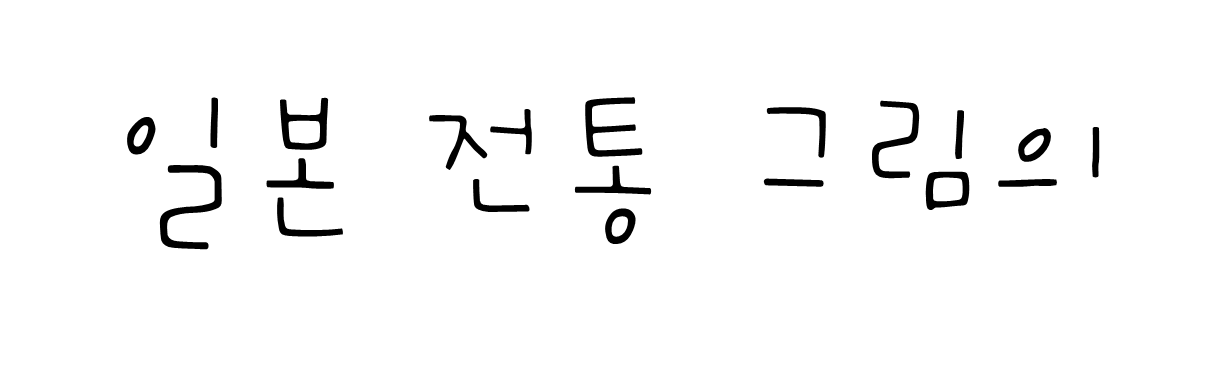 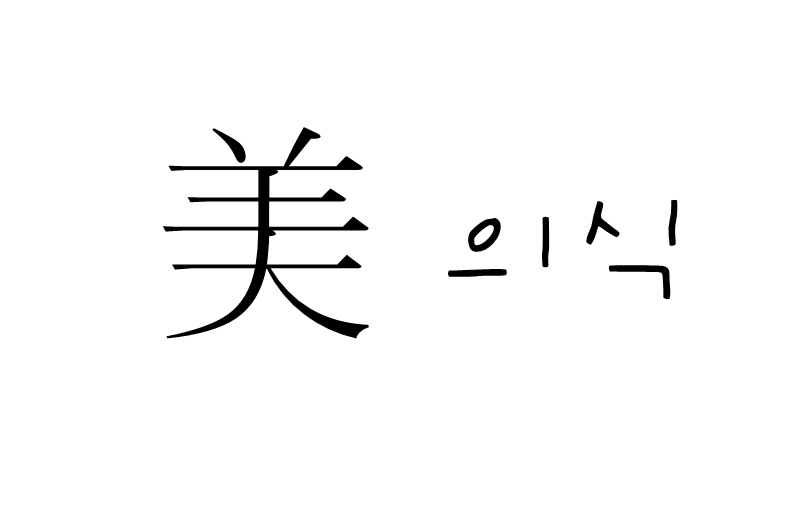 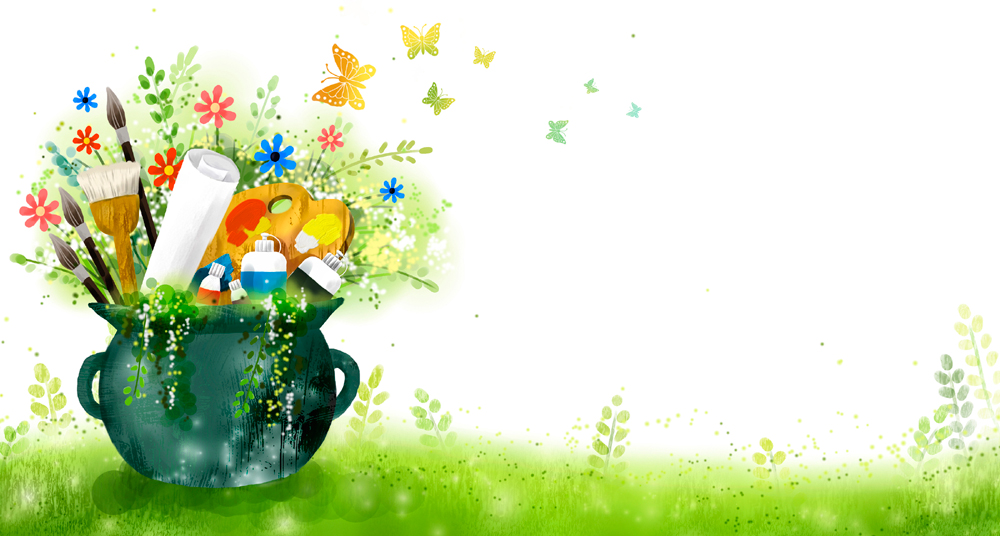 6
2
3
4
5
1
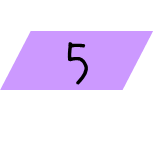 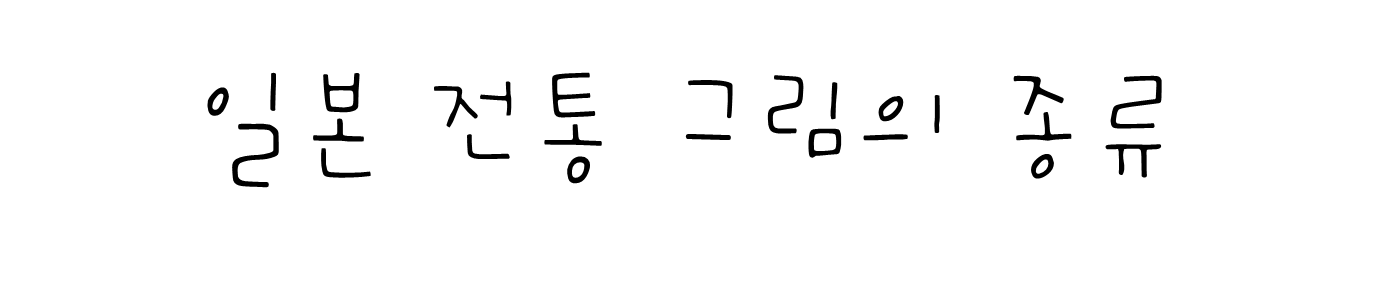 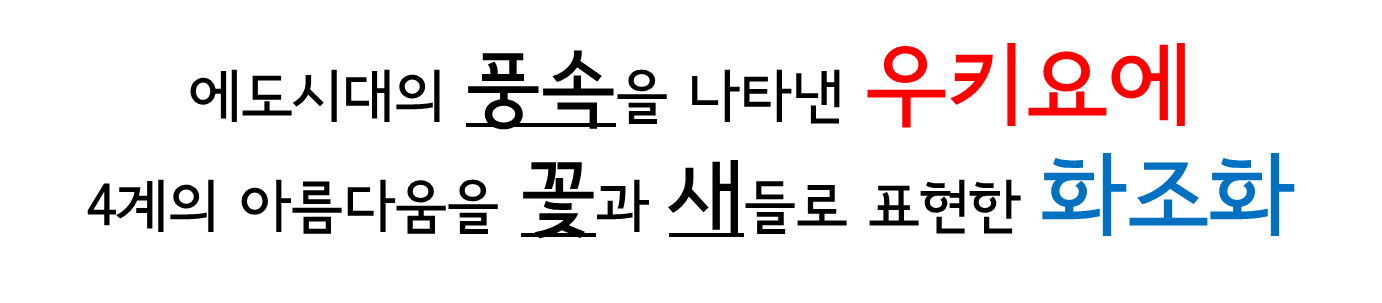 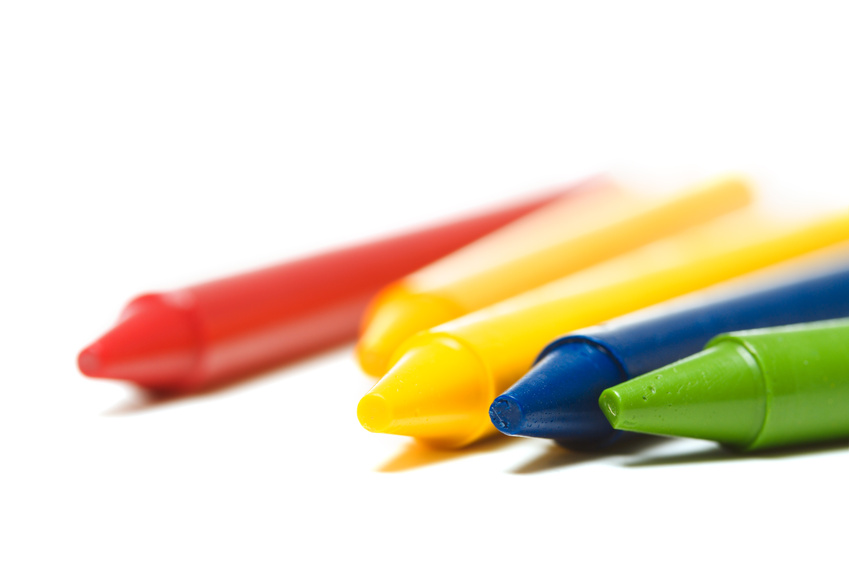 6
2
3
4
5
1
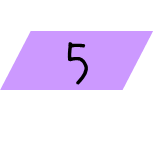 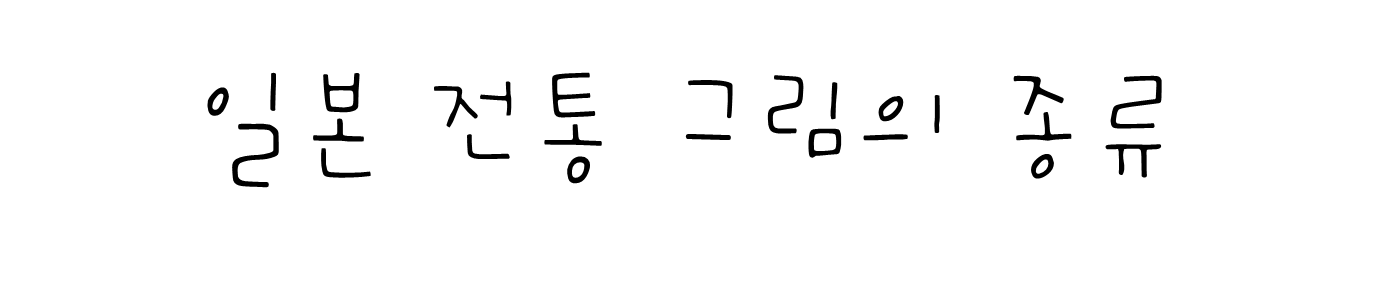 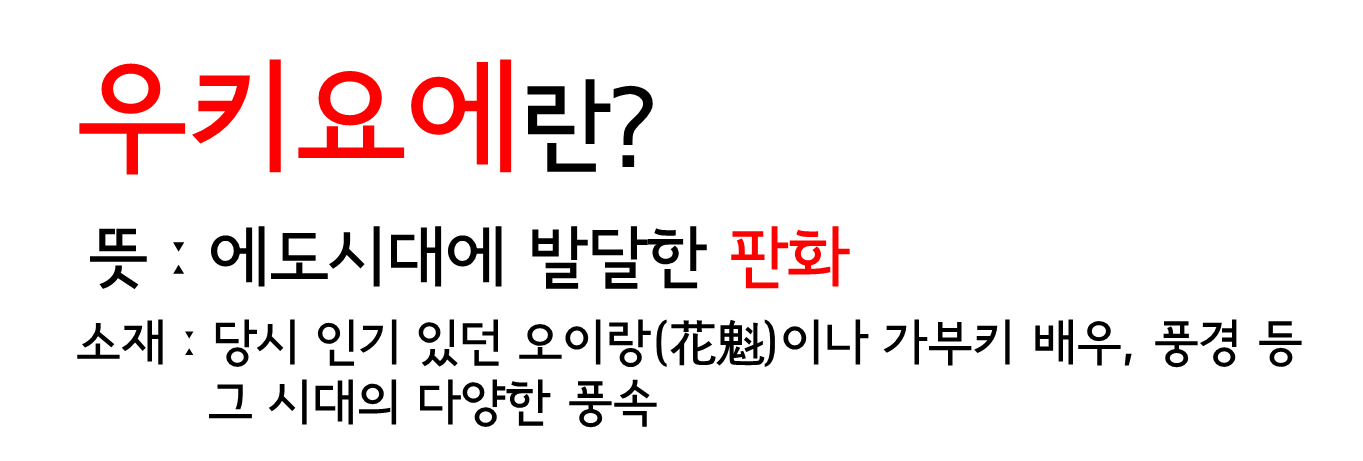 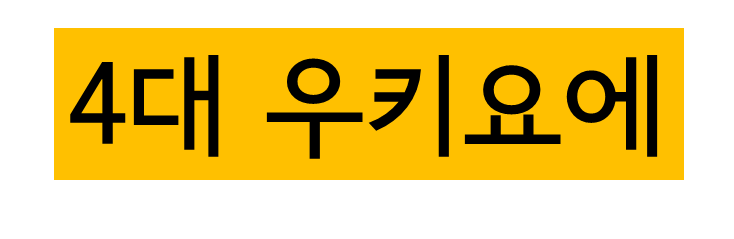 6
2
3
4
5
1
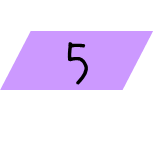 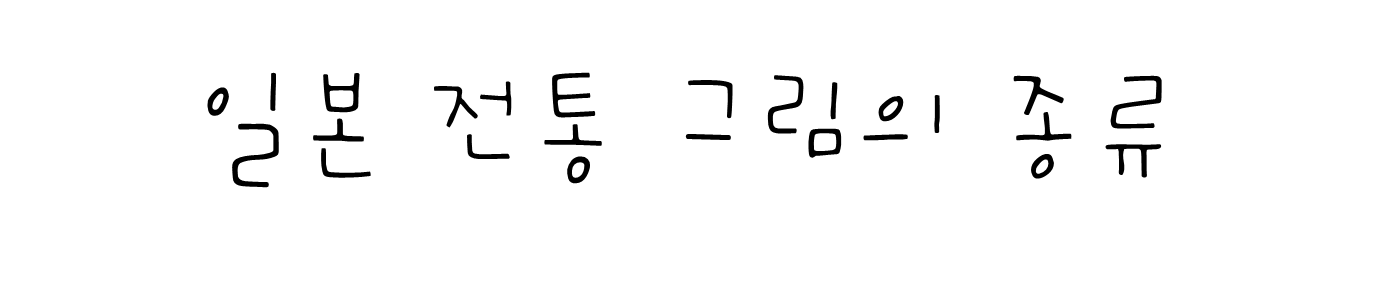 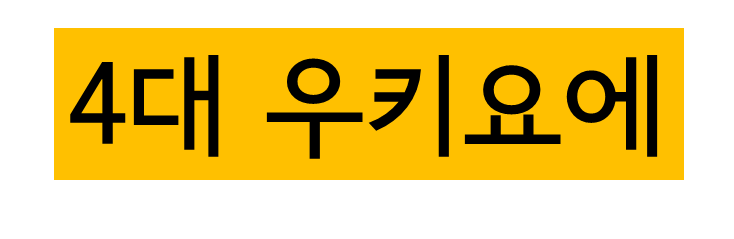 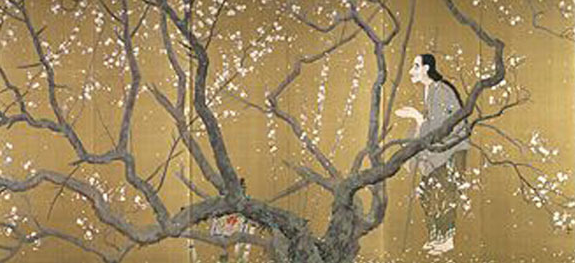 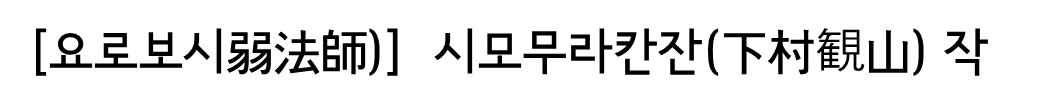 6
2
3
4
5
1
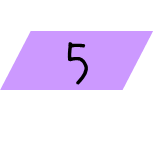 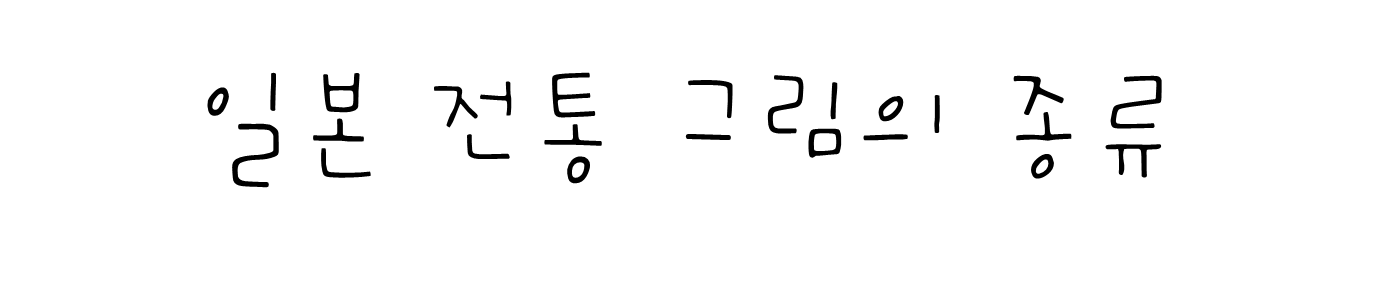 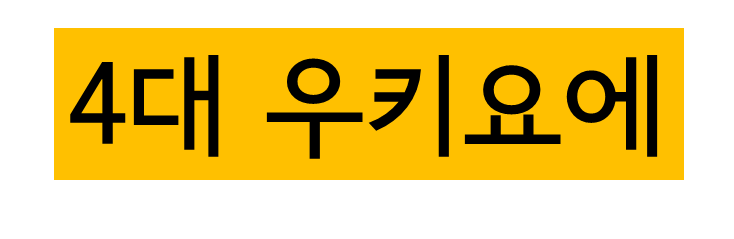 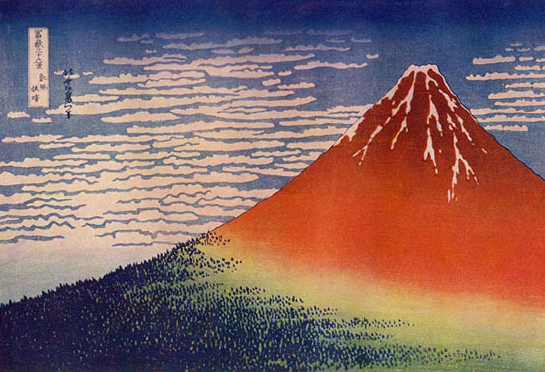 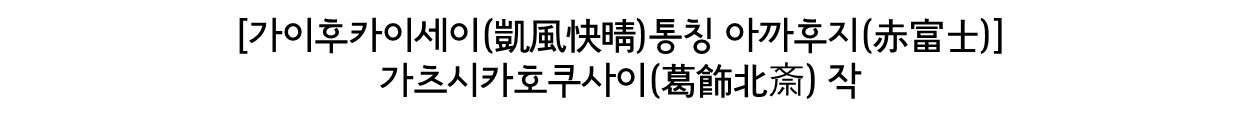 6
2
3
4
5
1
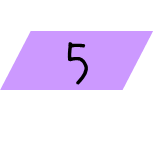 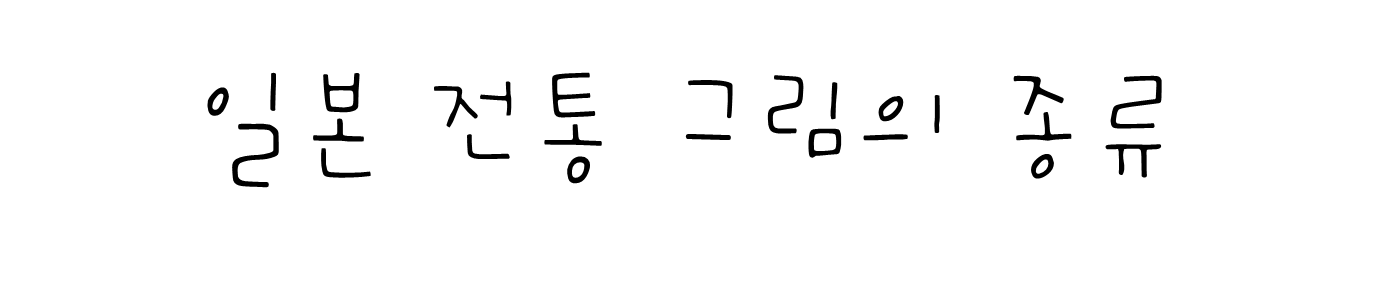 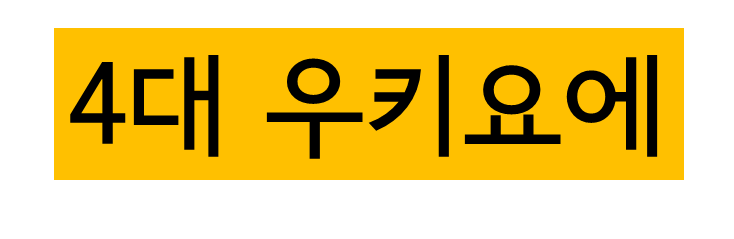 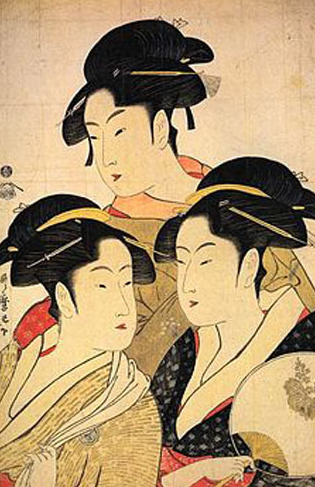 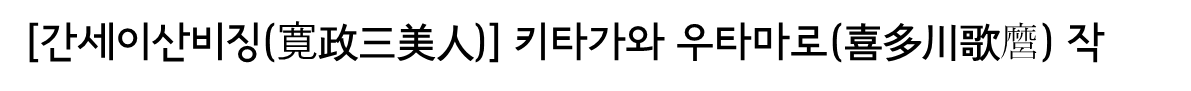 6
2
3
4
5
1
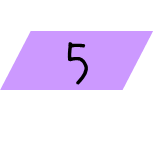 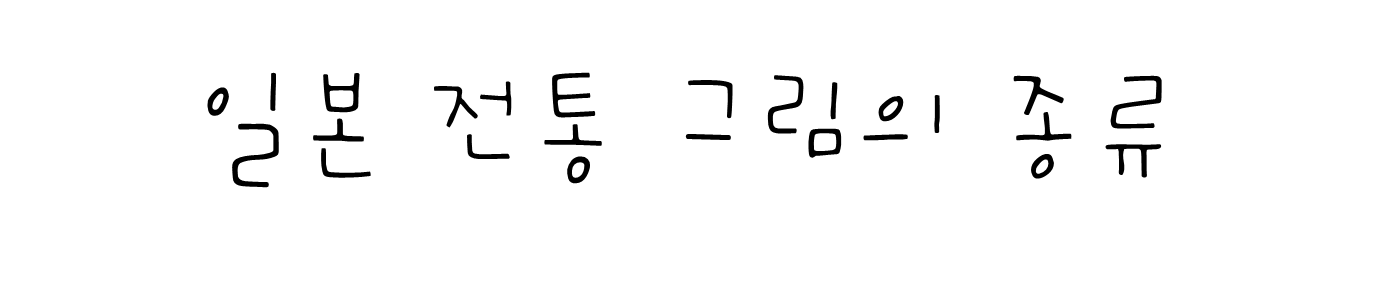 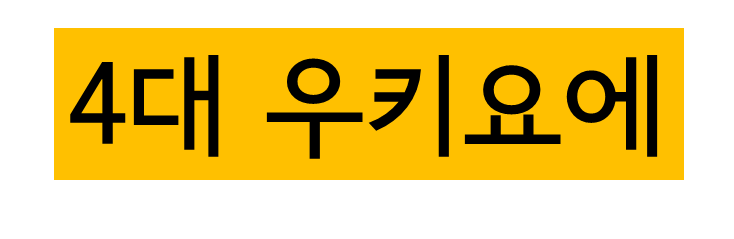 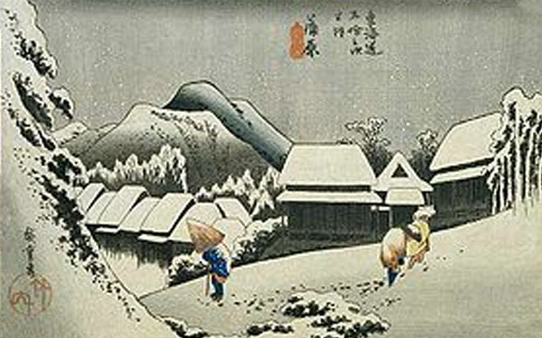 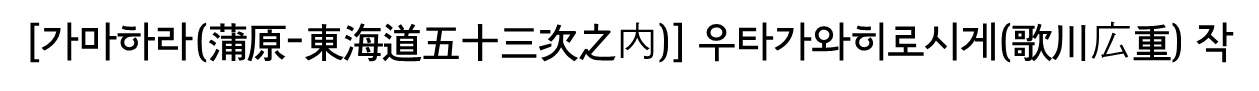 6
2
3
4
5
1
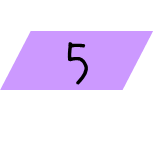 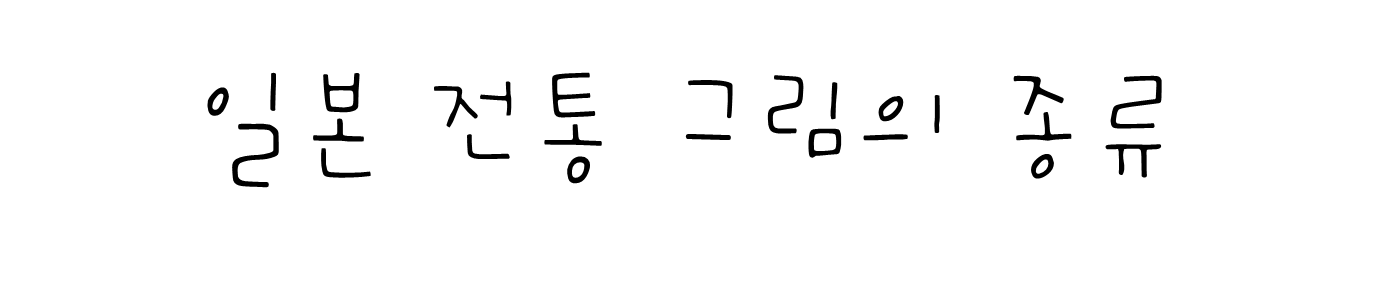 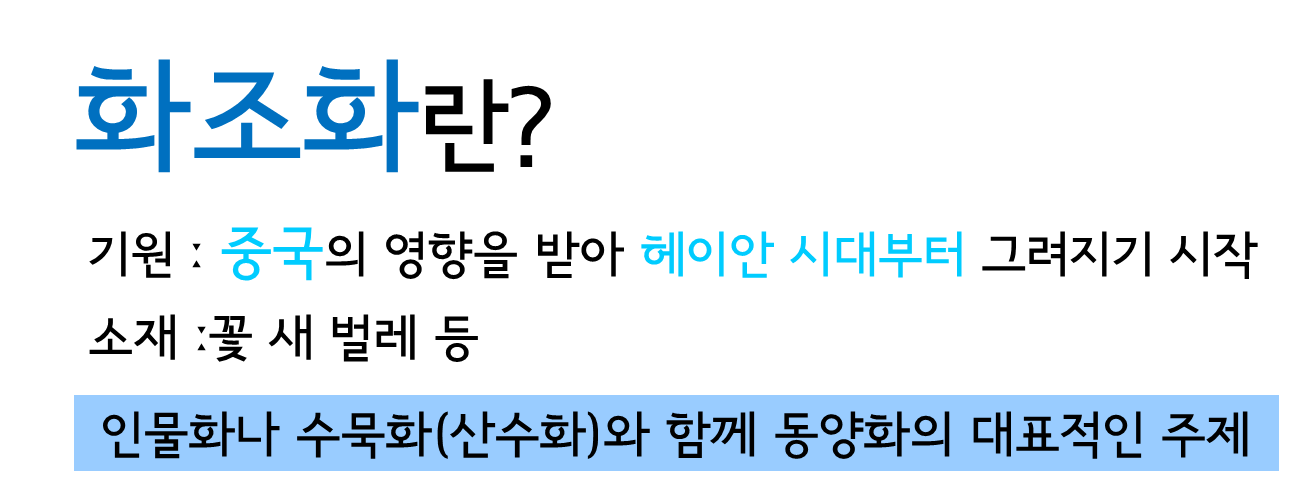 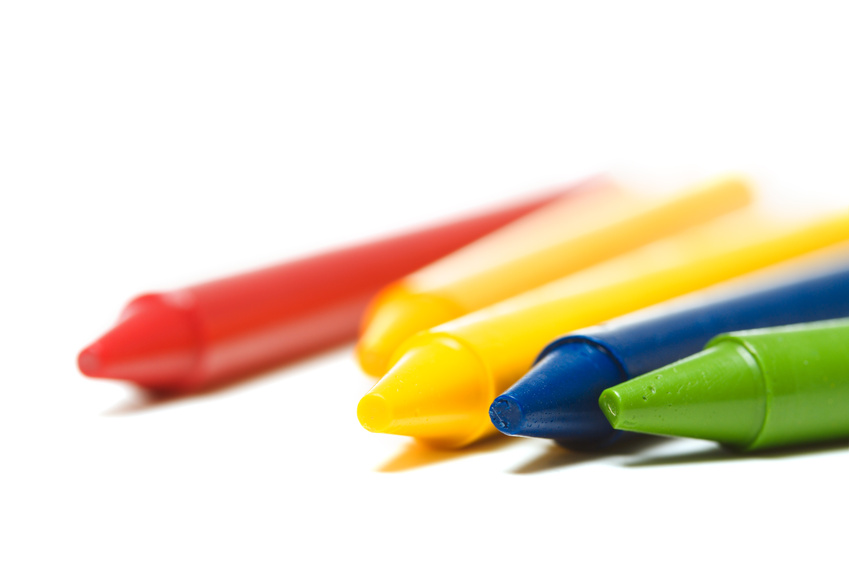 6
2
3
4
5
1
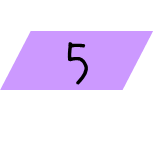 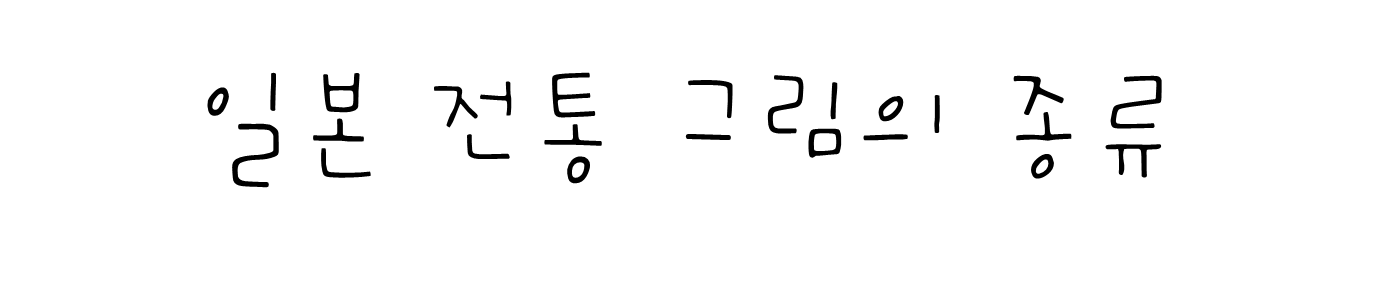 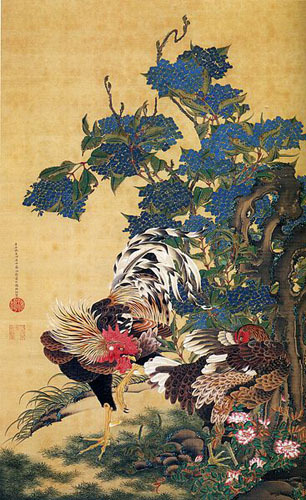 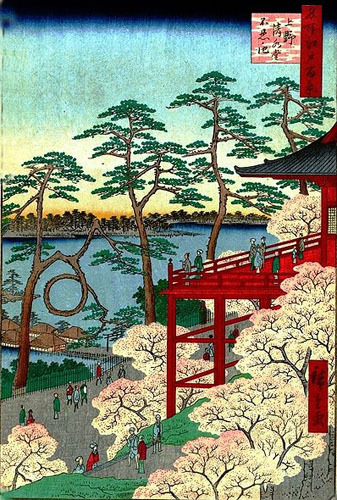 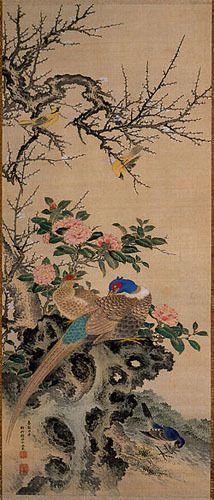 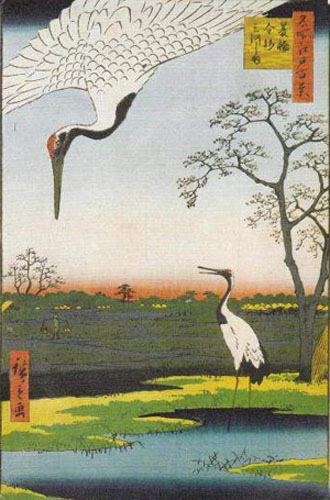 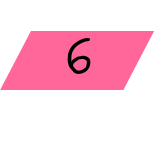 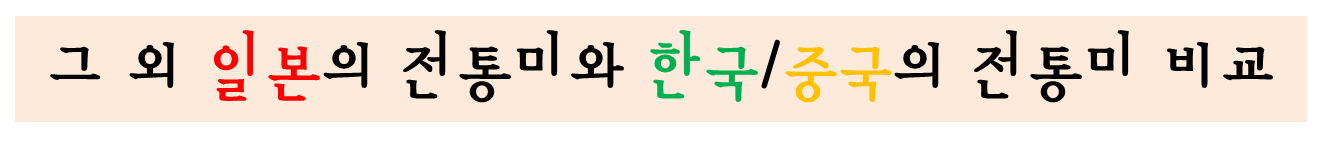 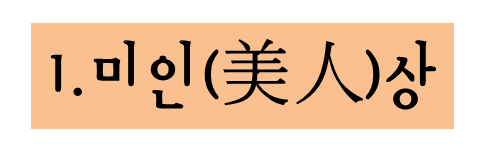 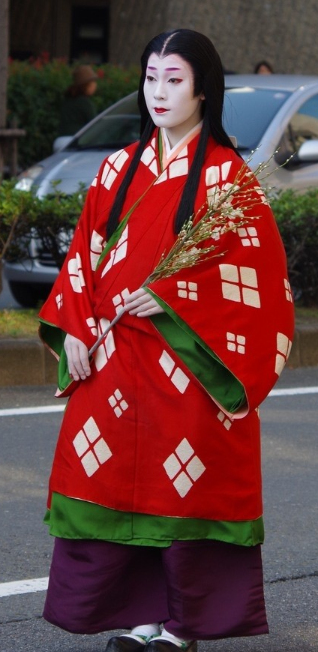 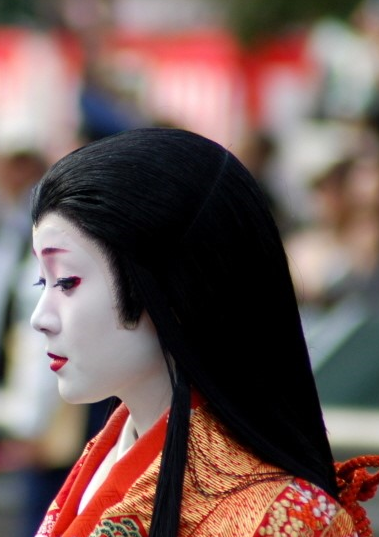 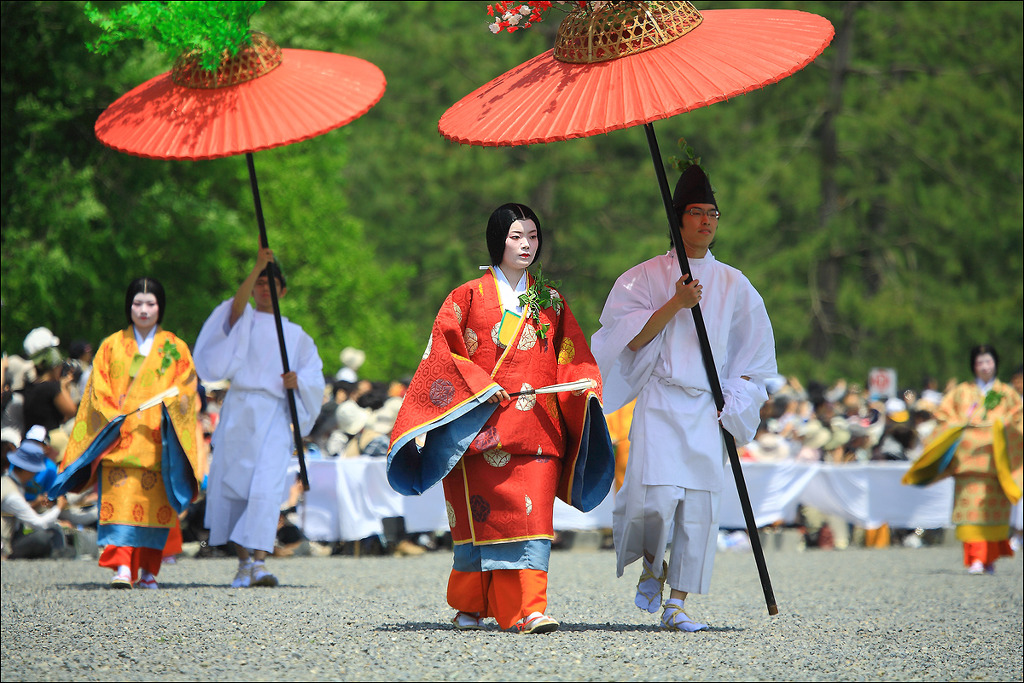 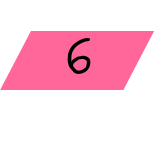 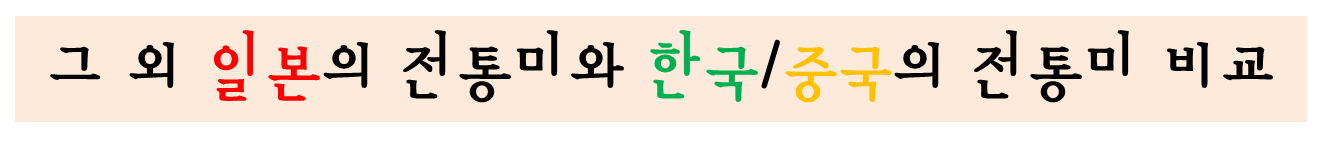 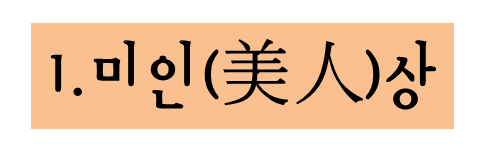 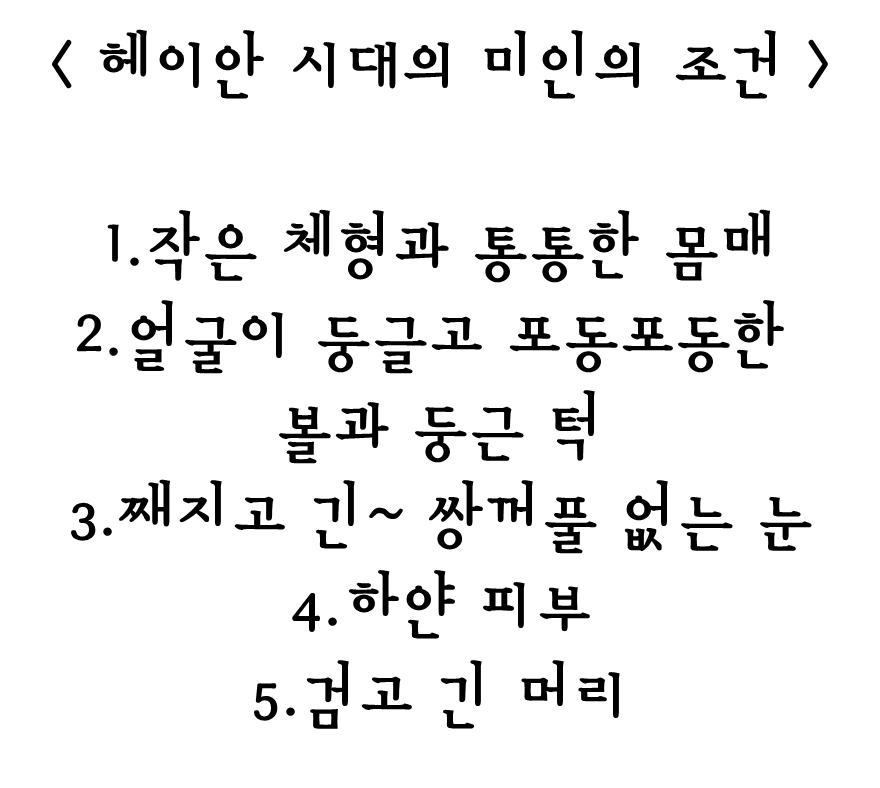 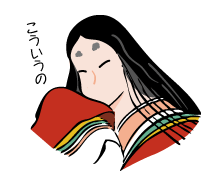 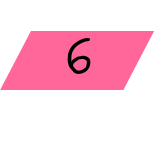 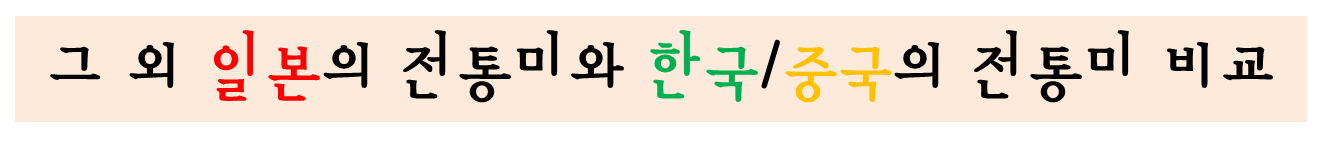 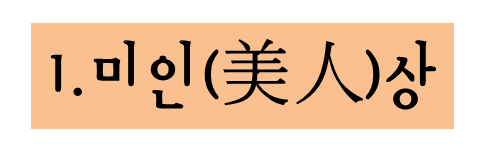 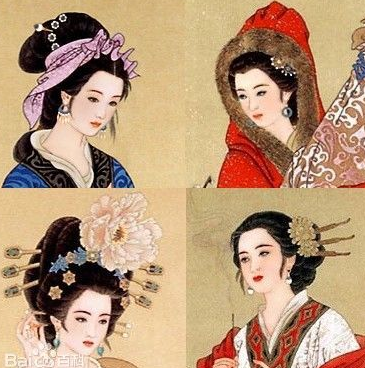 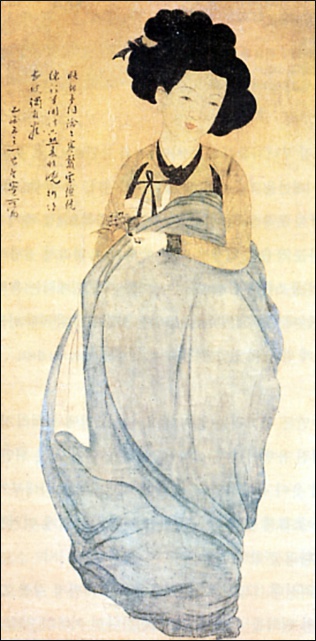 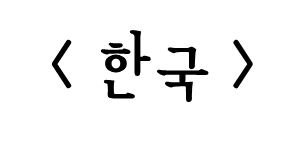 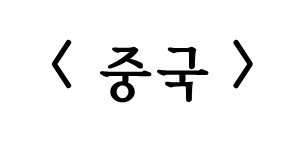 6
2
3
4
5
1
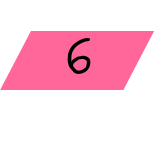 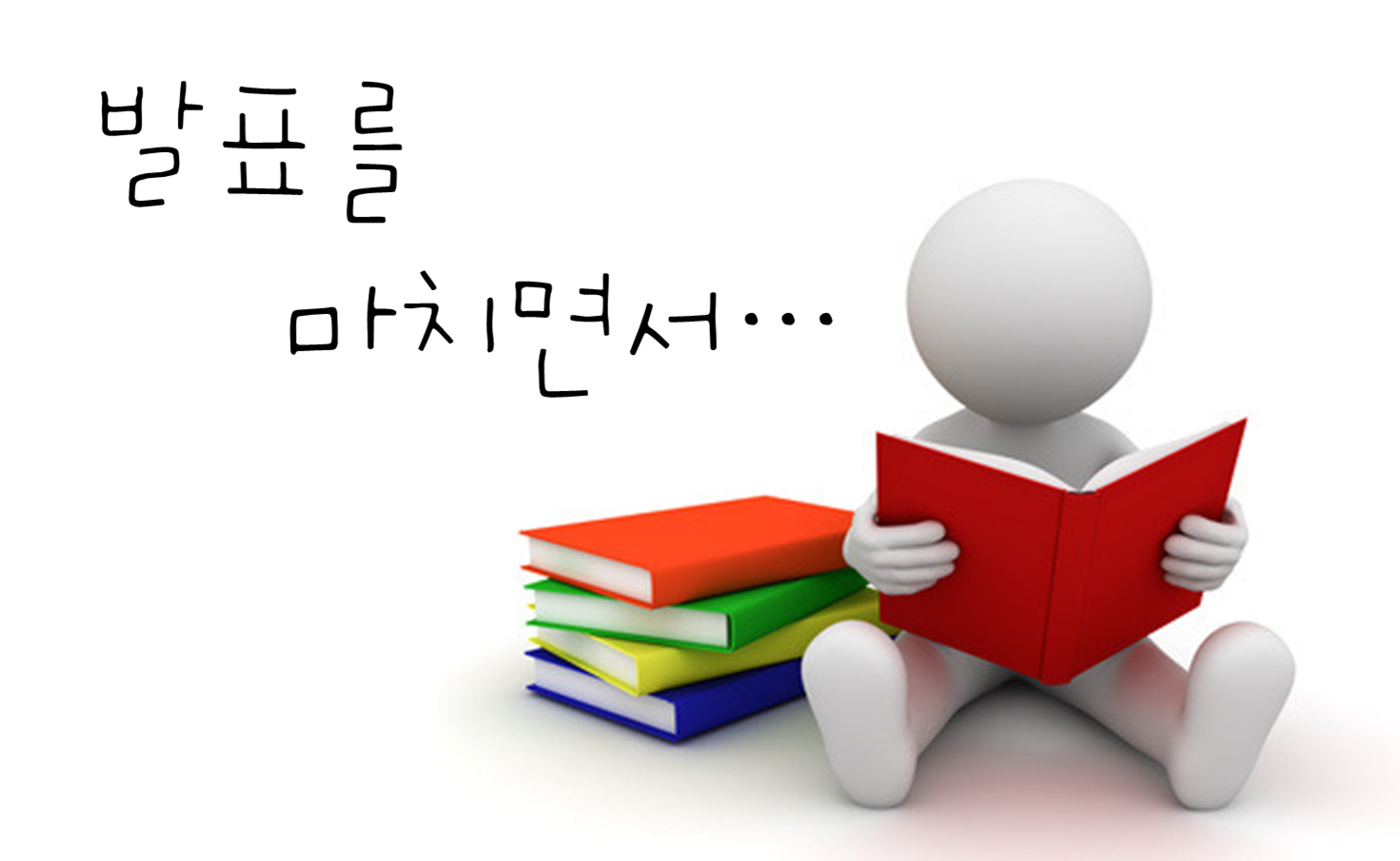 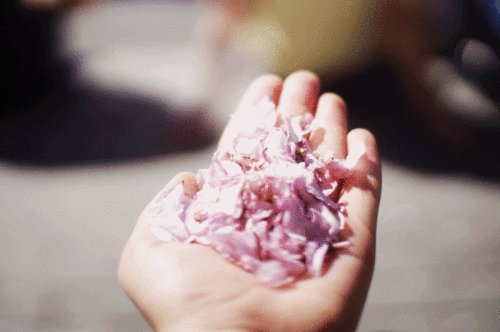 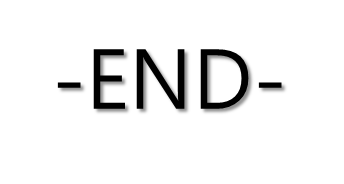